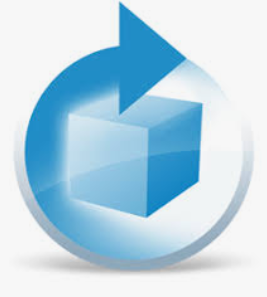 NetWorker in my environment
Speed / 
Security / 
Single console
Why? / Architecture / Value
The most fresh version of this document, you will find at:http://backuprecoveryguy.blogspot.com/2022/07/backup-and-recovery-materials.html
Materiały dotyczące NetWorker-a po polsku:https://backuprecoveryman.pl/networker-materialy/
Daniel.Olkowski@dell.com
NetWorker
NetWorker
Any environment
Security
Performance
Restore to very recent point
Immediate recovery
Self backup infrastructure
Backup of any database
Architecture
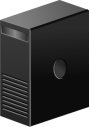 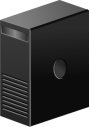 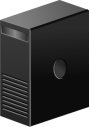 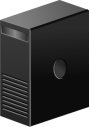 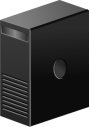 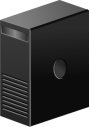 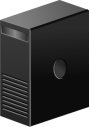 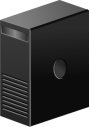 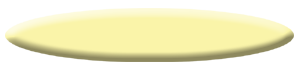 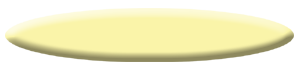 SAN
SAN
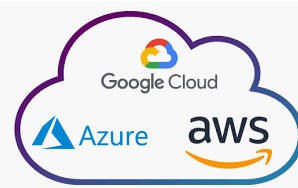 Site B
Site A
Linux, UNIX, Windows
Linux, UNIX, Windows
Applications,
Databases,
Applications,
Databases,
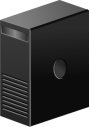 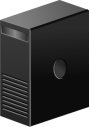 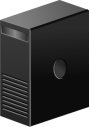 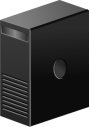 LAN
LAN
VM
App
VM
App
DBs
DBs
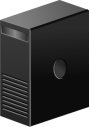 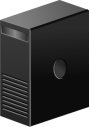 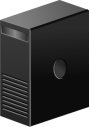 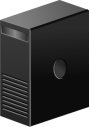 NetWorker
Server
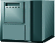 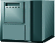 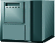 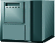 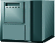 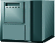 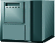 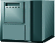 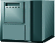 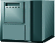 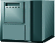 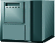 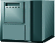 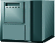 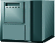 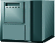 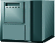 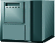 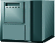 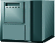 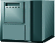 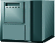 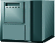 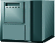 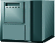 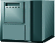 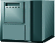 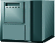 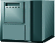 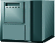 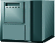 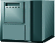 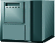 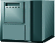 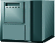 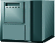 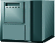 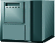 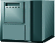 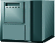 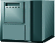 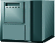 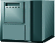 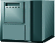 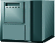 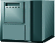 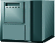 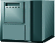 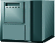 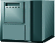 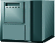 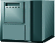 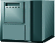 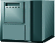 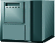 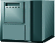 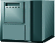 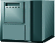 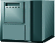 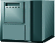 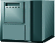 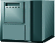 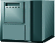 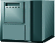 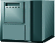 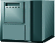 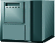 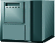 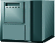 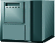 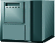 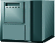 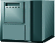 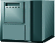 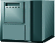 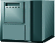 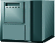 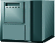 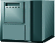 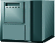 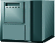 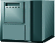 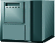 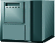 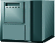 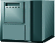 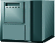 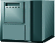 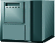 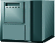 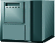 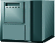 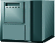 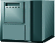 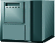 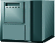 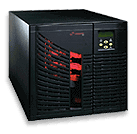 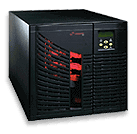 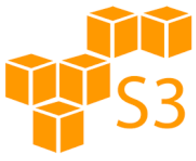 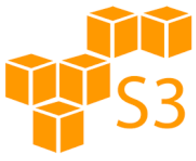 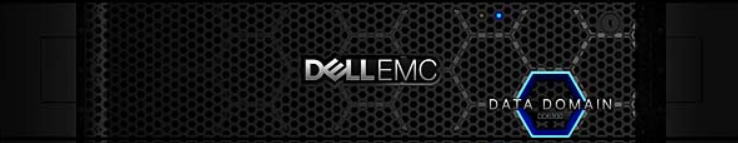 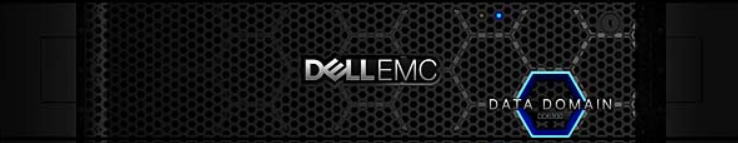 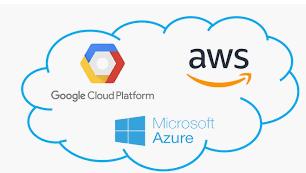 Data Domain
Data Domain
Tape
library
Tape
library
Disk
system
Disk
system
Single consolefor entire envrionment
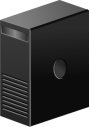 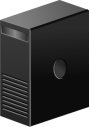 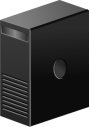 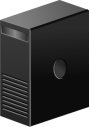 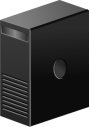 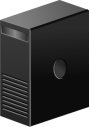 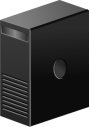 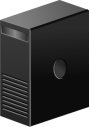 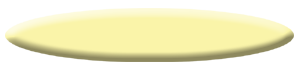 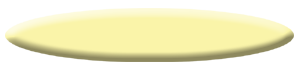 SAN
SAN
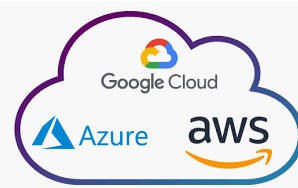 Site B
Site A
Linux, UNIX, Windows
Linux, UNIX, Windows
Applications,
Databases,
Applications,
Databases,
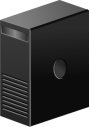 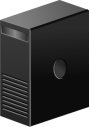 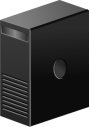 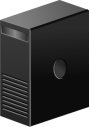 LAN
LAN
VM
App
VM
App
DBs
DBs
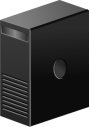 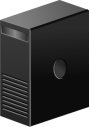 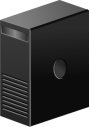 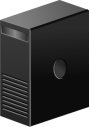 NetWorker
Server
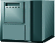 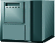 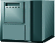 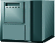 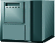 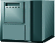 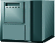 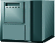 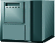 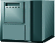 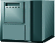 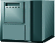 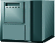 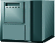 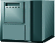 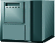 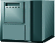 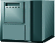 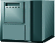 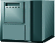 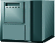 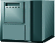 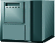 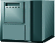 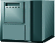 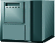 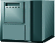 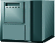 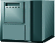 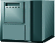 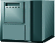 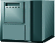 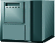 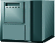 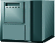 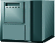 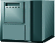 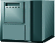 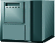 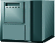 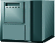 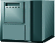 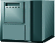 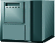 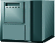 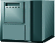 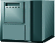 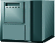 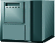 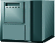 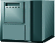 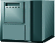 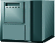 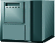 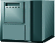 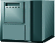 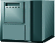 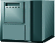 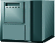 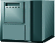 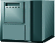 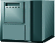 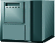 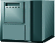 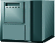 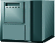 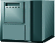 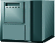 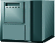 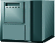 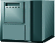 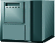 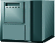 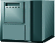 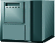 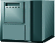 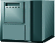 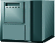 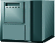 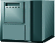 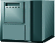 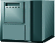 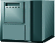 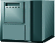 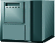 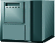 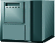 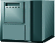 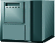 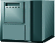 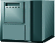 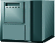 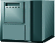 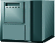 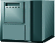 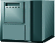 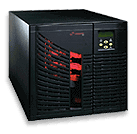 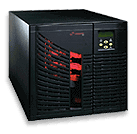 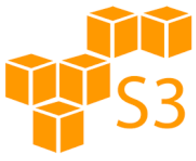 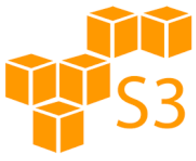 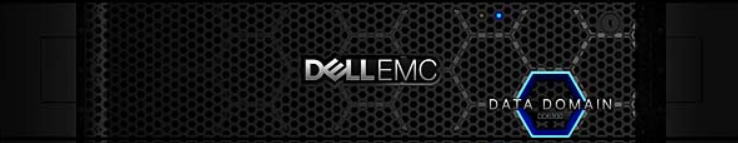 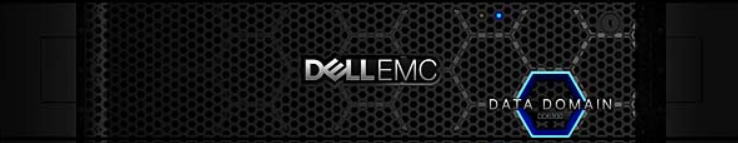 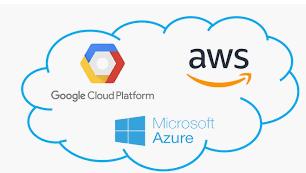 Data Domain
Data Domain
Tape
library
Tape
library
Disk
system
Disk
system
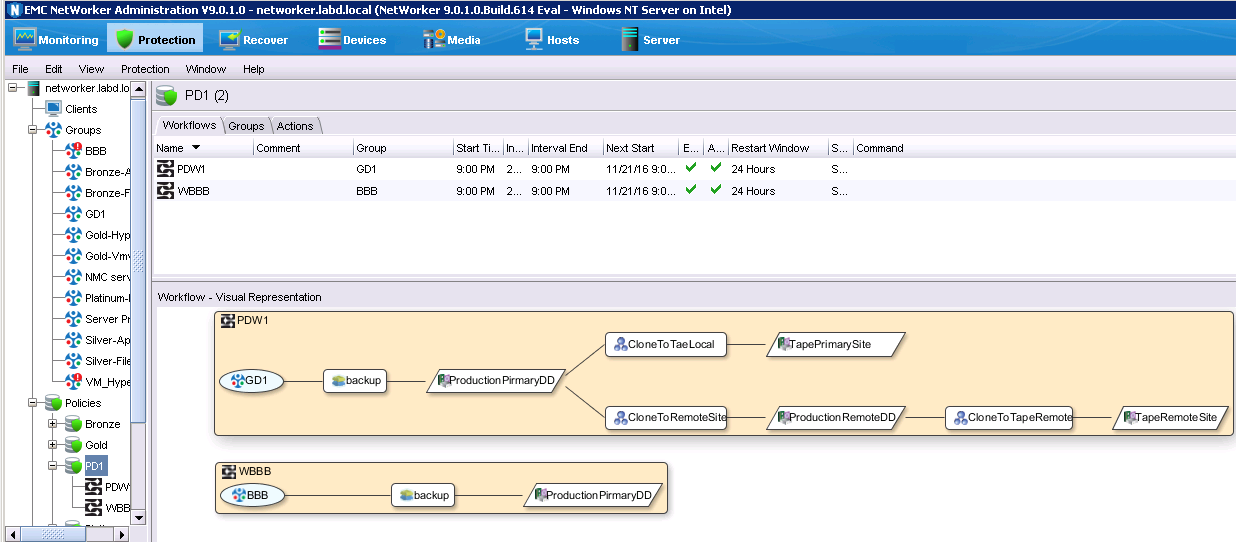 Client directLAN / FC / WAN
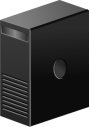 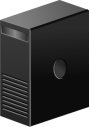 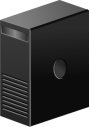 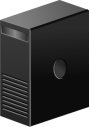 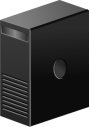 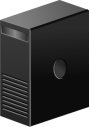 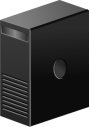 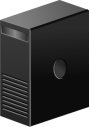 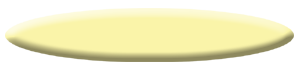 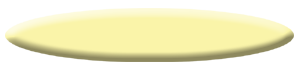 SAN
SAN
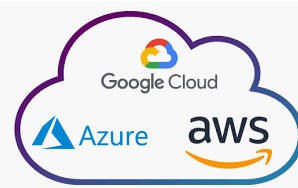 Site B
Site A
Linux, UNIX, Windows
Linux, UNIX, Windows
Applications,
Databases,
Applications,
Databases,
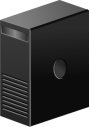 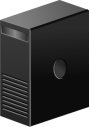 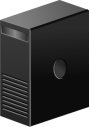 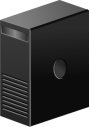 LAN
LAN
VM
App
VM
App
DBs
DBs
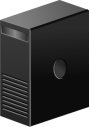 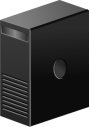 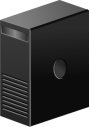 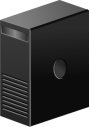 NetWorker
Server
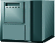 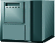 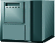 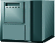 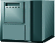 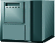 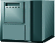 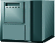 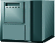 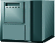 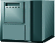 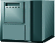 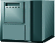 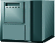 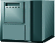 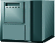 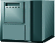 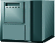 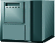 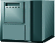 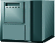 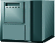 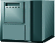 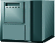 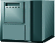 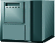 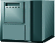 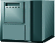 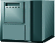 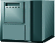 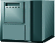 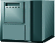 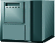 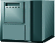 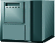 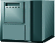 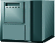 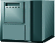 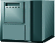 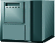 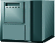 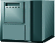 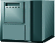 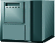 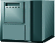 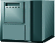 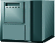 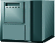 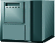 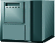 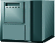 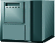 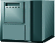 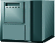 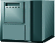 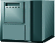 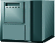 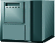 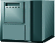 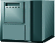 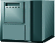 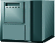 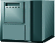 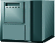 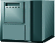 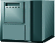 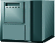 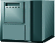 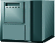 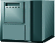 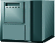 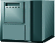 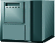 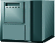 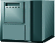 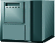 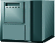 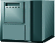 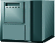 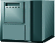 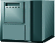 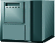 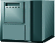 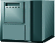 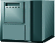 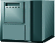 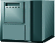 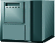 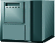 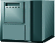 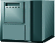 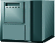 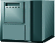 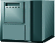 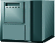 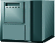 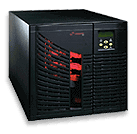 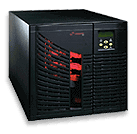 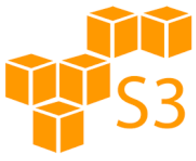 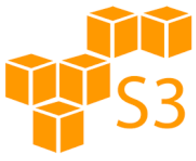 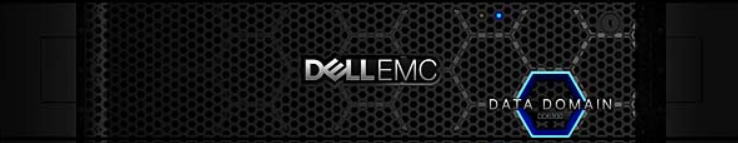 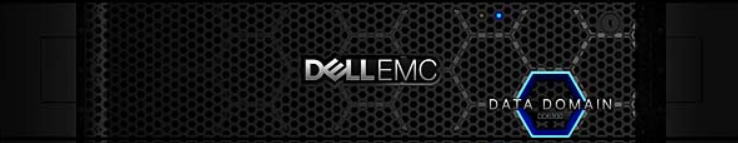 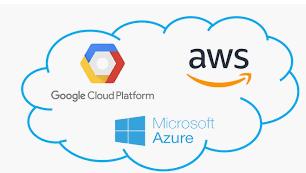 Data Domain
Data Domain
Tape
library
Tape
library
Disk
system
Disk
system
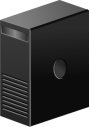 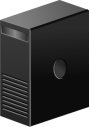 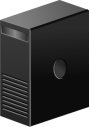 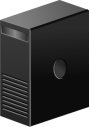 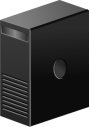 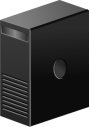 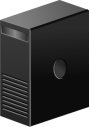 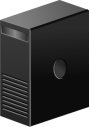 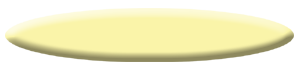 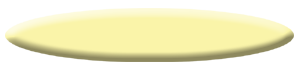 SAN
SAN
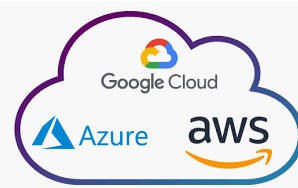 Site B
Site A
Linux, UNIX, Windows
Linux, UNIX, Windows
Applications,
Databases,
Applications,
Databases,
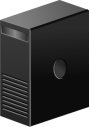 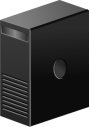 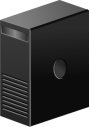 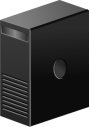 LAN
LAN
VM
App
VM
App
DBs
DBs
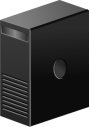 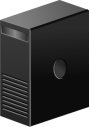 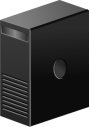 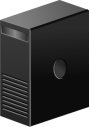 NetWorker
Server
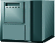 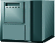 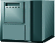 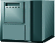 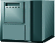 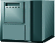 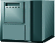 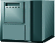 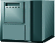 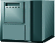 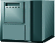 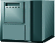 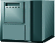 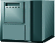 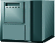 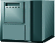 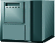 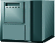 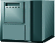 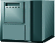 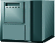 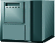 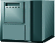 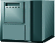 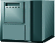 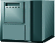 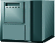 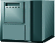 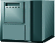 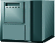 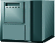 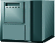 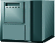 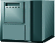 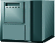 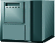 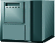 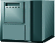 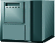 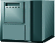 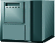 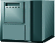 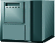 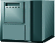 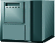 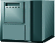 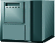 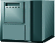 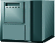 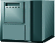 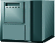 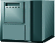 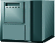 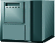 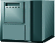 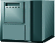 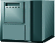 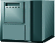 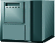 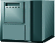 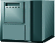 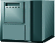 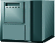 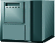 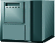 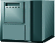 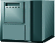 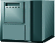 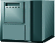 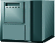 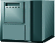 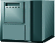 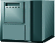 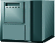 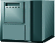 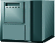 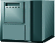 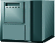 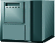 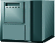 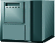 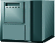 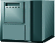 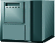 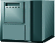 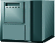 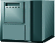 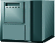 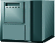 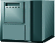 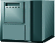 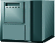 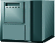 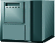 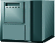 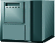 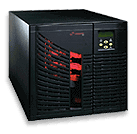 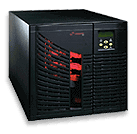 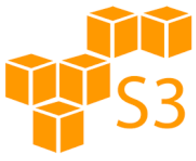 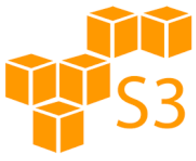 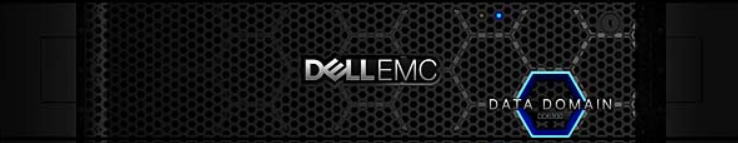 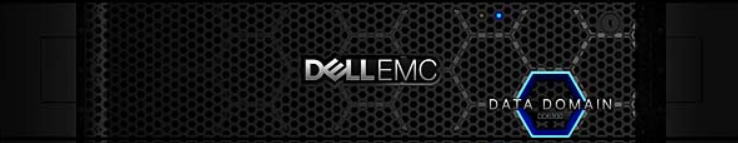 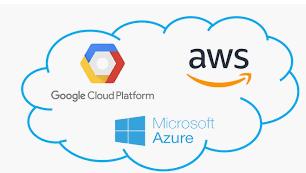 Data Domain
Data Domain
Tape
library
Tape
library
Disk
system
Disk
system
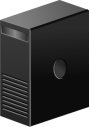 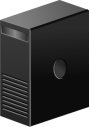 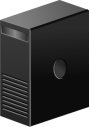 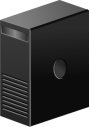 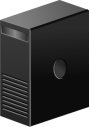 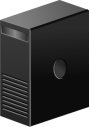 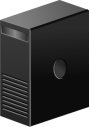 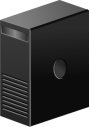 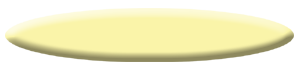 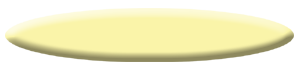 SAN
SAN
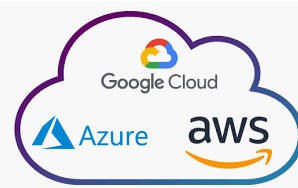 Every asset backups directly to media
Site B
Site A
Linux, UNIX, Windows
Linux, UNIX, Windows
Applications,
Databases,
Applications,
Databases,
Fast
No Media Servers
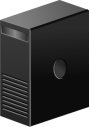 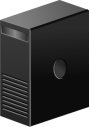 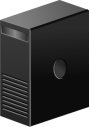 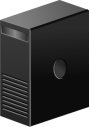 LAN
LAN
VM
App
VM
App
DBs
DBs
Simple architecture
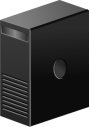 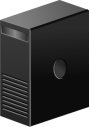 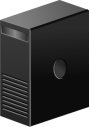 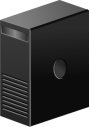 Cost effective
NetWorker
Server
Higher security
No additional licenses
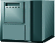 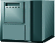 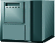 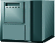 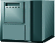 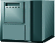 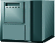 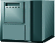 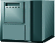 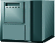 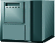 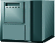 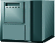 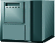 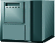 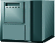 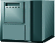 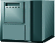 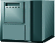 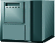 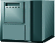 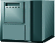 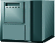 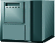 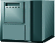 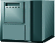 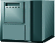 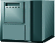 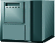 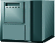 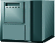 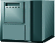 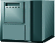 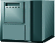 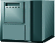 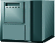 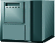 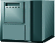 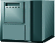 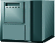 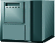 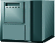 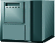 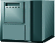 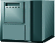 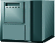 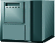 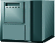 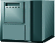 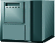 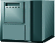 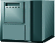 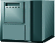 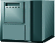 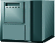 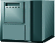 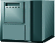 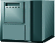 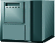 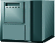 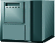 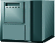 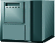 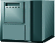 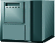 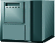 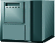 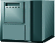 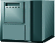 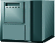 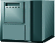 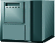 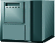 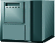 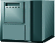 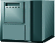 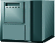 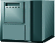 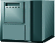 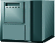 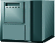 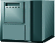 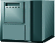 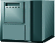 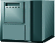 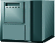 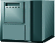 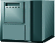 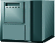 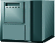 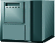 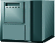 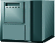 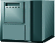 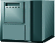 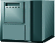 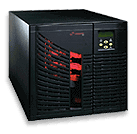 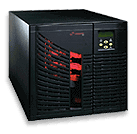 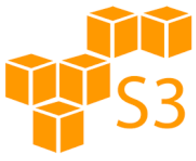 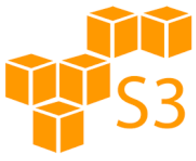 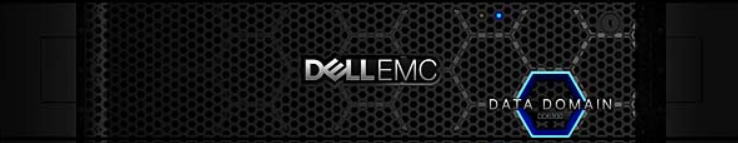 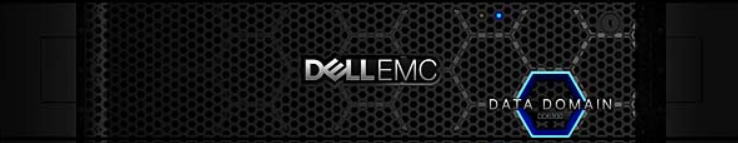 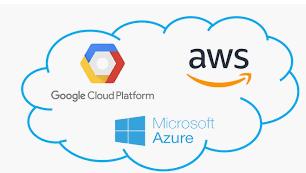 Data Domain
Data Domain
Tape
library
Tape
library
Disk
system
Disk
system
Source de-duplicationLAN / FC / WAN
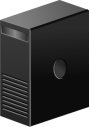 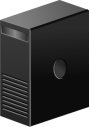 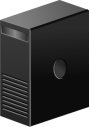 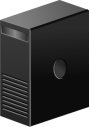 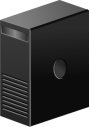 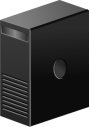 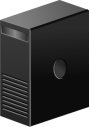 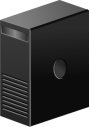 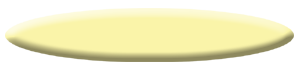 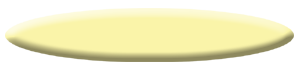 SAN
SAN
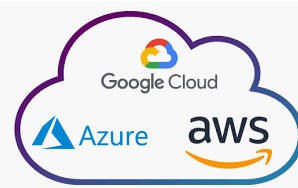 Site B
Site A
Linux, UNIX, Windows
Linux, UNIX, Windows
Applications,
Databases,
Applications,
Databases,
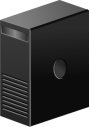 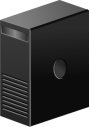 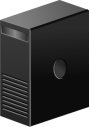 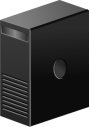 LAN
LAN
VM
App
VM
App
DBs
DBs
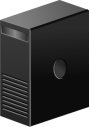 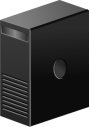 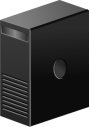 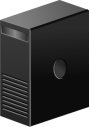 NetWorker
Server
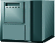 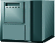 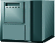 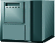 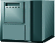 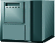 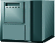 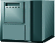 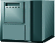 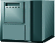 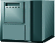 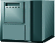 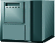 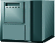 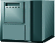 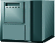 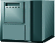 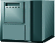 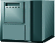 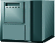 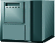 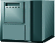 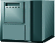 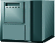 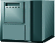 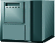 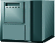 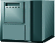 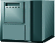 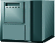 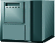 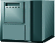 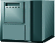 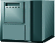 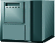 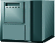 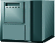 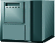 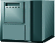 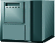 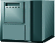 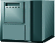 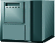 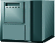 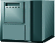 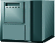 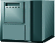 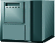 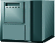 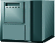 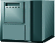 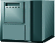 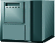 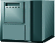 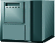 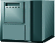 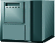 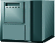 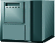 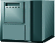 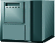 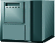 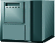 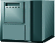 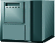 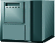 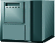 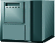 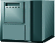 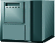 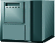 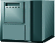 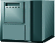 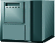 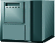 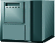 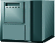 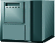 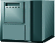 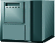 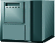 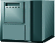 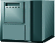 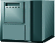 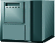 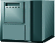 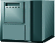 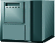 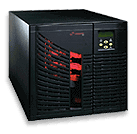 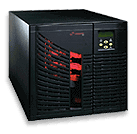 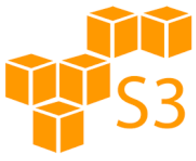 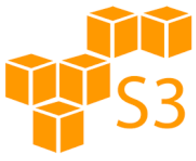 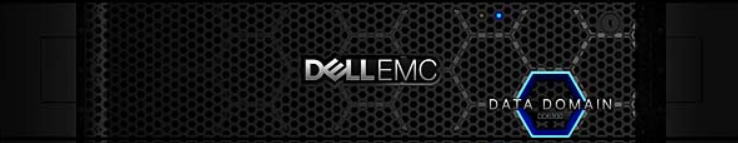 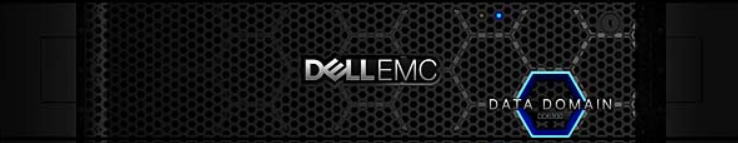 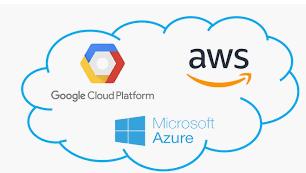 Data Domain
Data Domain
Tape
library
Tape
library
Disk
system
Disk
system
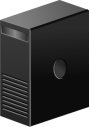 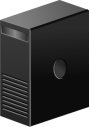 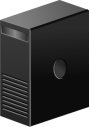 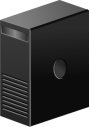 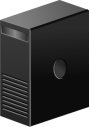 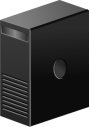 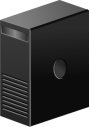 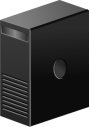 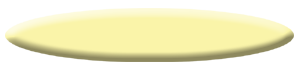 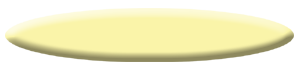 SAN
SAN
Site B
Site A
Linux, UNIX, Windows
Linux, UNIX, Windows
Applications,
Databases,
Applications,
Databases,
Source
de-duplication
100
GB
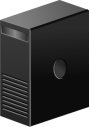 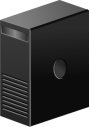 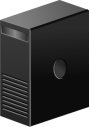 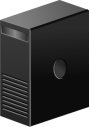 BOOST
LAN
LAN
VM
App
VM
App
DBs
DBs
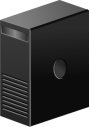 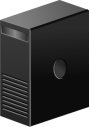 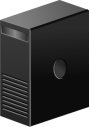 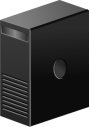 NetWorker
Server
100
GB
1
GB
1
GB
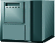 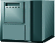 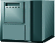 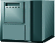 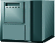 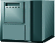 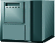 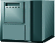 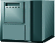 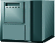 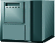 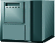 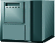 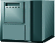 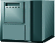 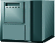 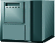 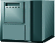 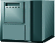 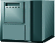 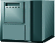 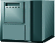 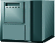 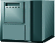 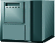 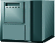 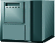 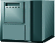 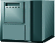 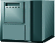 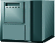 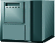 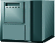 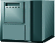 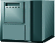 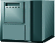 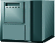 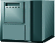 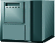 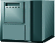 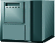 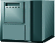 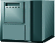 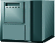 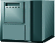 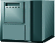 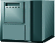 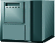 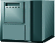 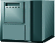 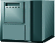 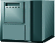 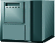 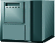 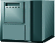 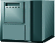 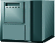 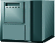 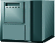 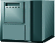 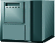 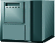 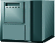 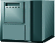 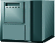 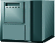 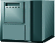 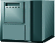 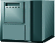 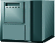 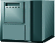 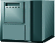 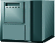 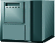 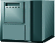 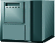 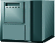 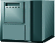 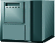 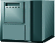 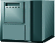 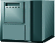 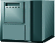 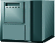 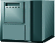 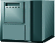 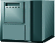 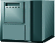 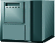 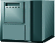 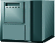 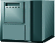 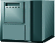 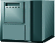 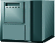 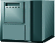 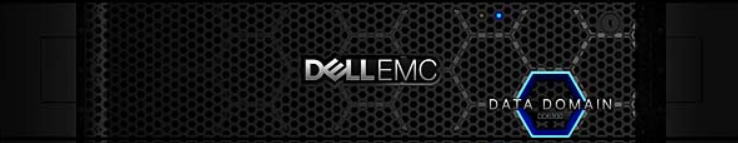 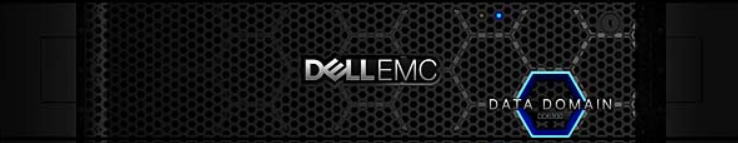 Data Domain
Data Domain
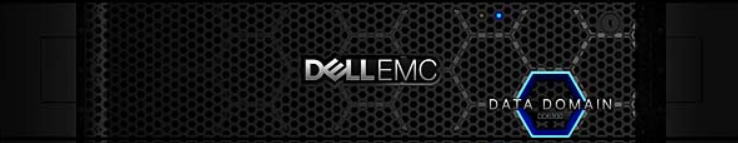 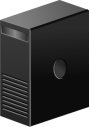 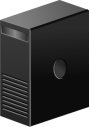 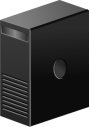 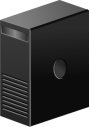 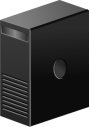 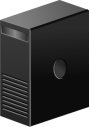 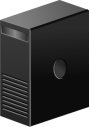 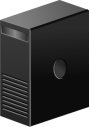 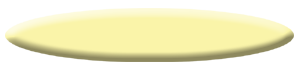 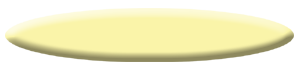 SAN
SAN
Site B
Site A
SecurityNo access to data from ransomware (BOOST)
Linux, UNIX, Windows
Linux, UNIX, Windows
Applications,
Databases,
Applications,
Databases,
Source
de-duplication
100
GB
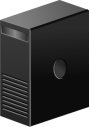 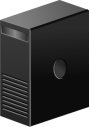 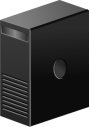 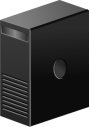 BOOST
LAN
LAN
Cost effective
VM
App
VM
App
DBs
DBs
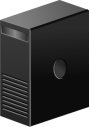 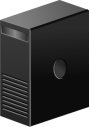 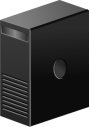 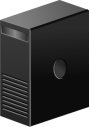 NetWorker
Server
100
GB
Fast
1
GB
LAN / WAN / SAN
1
GB
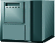 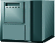 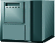 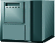 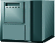 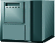 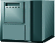 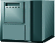 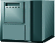 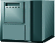 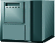 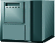 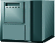 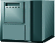 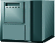 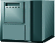 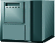 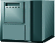 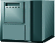 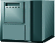 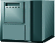 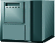 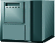 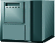 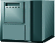 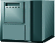 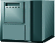 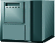 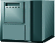 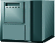 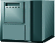 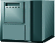 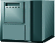 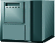 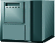 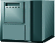 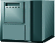 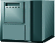 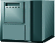 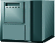 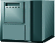 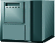 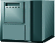 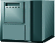 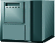 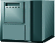 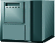 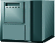 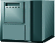 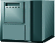 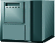 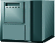 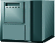 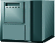 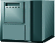 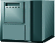 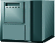 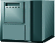 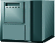 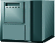 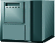 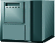 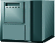 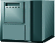 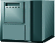 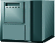 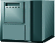 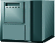 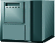 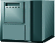 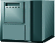 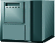 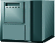 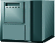 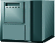 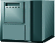 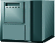 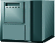 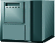 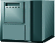 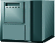 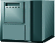 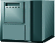 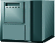 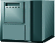 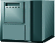 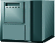 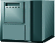 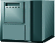 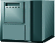 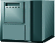 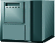 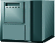 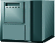 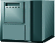 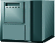 No load of protected machines
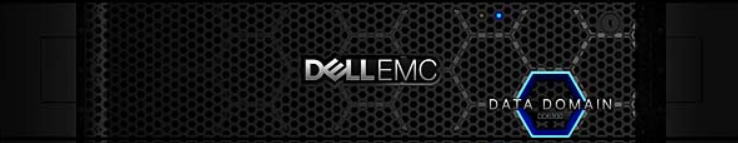 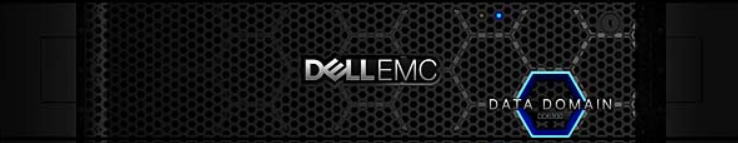 No CIFS/NFS/VTL
Data Domain
Data Domain
Speed
SecurityRansomware hacker protection
NetWorker VMwareProtection against ransomware / hacker
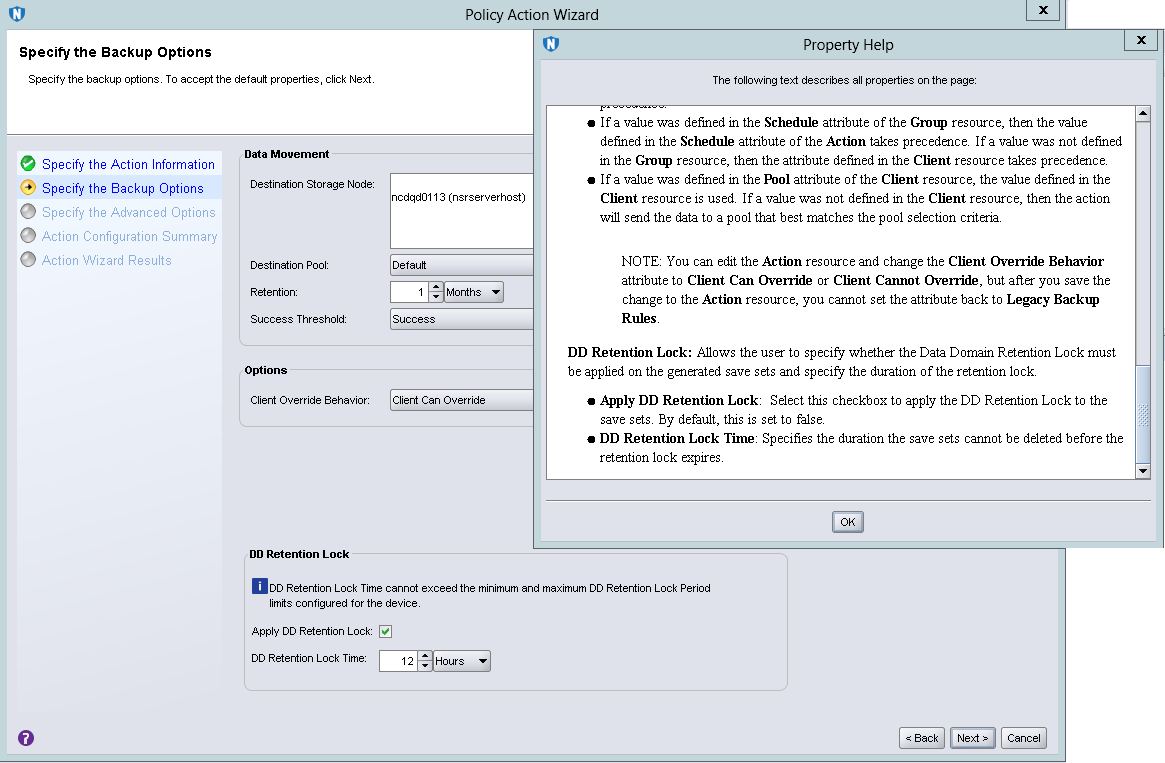 Regular retention like in every backup software
During the period specified here (usually 2 weeks) none can delete / change backups
Ransomware
Hacker (Even if has highest level login/password)
Thus, in case of hacker / ransomware atttack, we can always restore!
NetWorker VMwareProtection against ransomware / hacker
Backup solutions guarantees recovery after
ransomware / hacker
attack
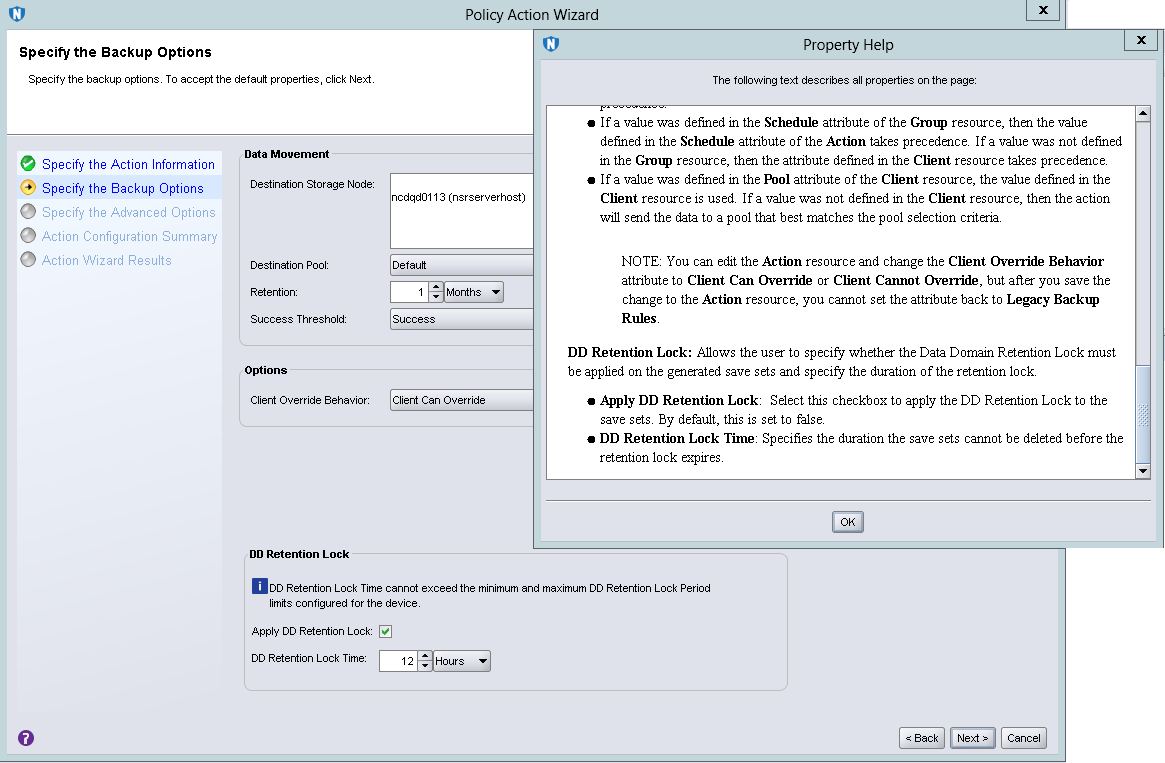 Regular retention like in every backup software
During the period specified here (usually 2 weeks) none can delete / change backups
Ransomware
Hacker (Even if has highest level login/password)
Thus in case of hacker / ransomware atttack, we can always restore!
Immediate recoveryStarting VMs with 20000  - 80000 IOps from backup
NetWorker VMwareUse cases
Disaster Recovery with no need to recover data
 We just start from SSD Data Domain disks

Immediate testing with no resources required
 Starting production from Data Domain SSD disks
Scenario 1
Application guy wants to run the database A sitting on VM_A as it was last Tuesday 2:00pm. This is because users claim that Tuesday 2:00pm databases behaved in strange way.
Scenario 2
The Virtual Machine has been deleted. We need to immediately start it as this is critical Virtual Machine.
Scenario 3
We have Disaster Recovery site. All Virtual Machines are replicated to another site.
Primary sites fails. We need to immediately start production in the Disaster Recovery location.
Scenario 4
I have Kubernetes cluster. Anyhow my storage failed. What now?
Scenario 5
My application corrputs data quite often. How can I protect?
VMware – Restore without recovery with SSD speed!
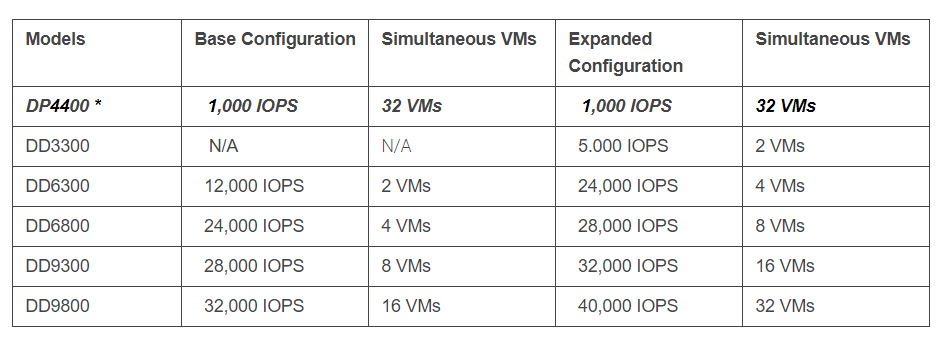 VMware – Restore without recovery with SSD speed!
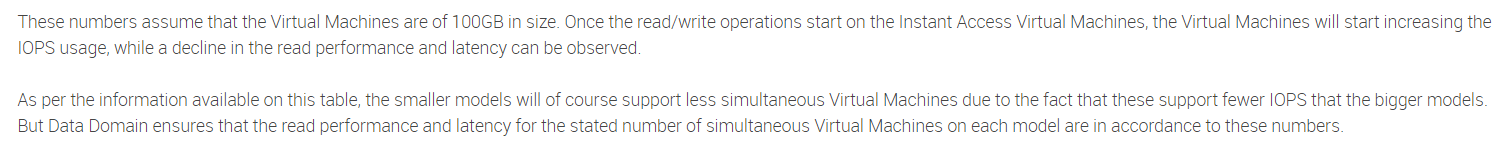 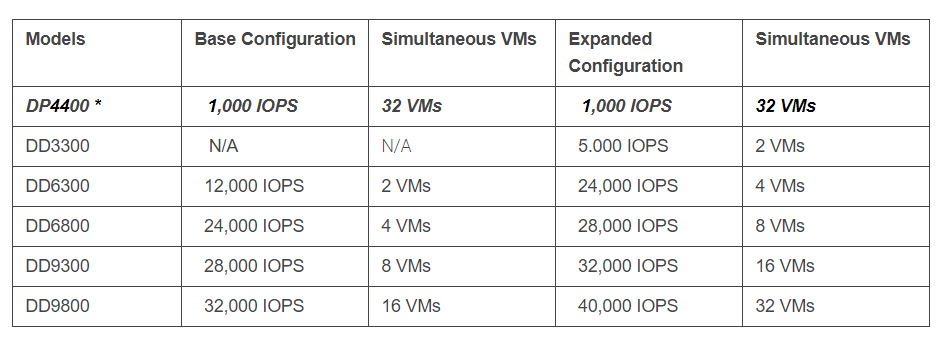 Data Domain – going above backup/recovery
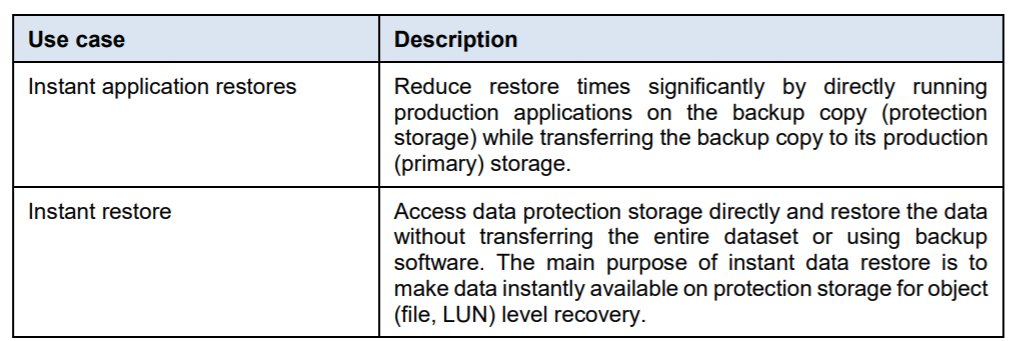 Data Domain – going above backup/recovery
Following tables shows the supported capacity of different platforms to spin off multiple VMs
in parallel. Each VM is assumed to be 100 GB in size.
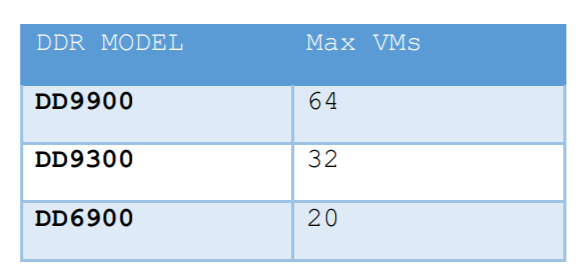 VMware – Restore without recovery with SSD speed!
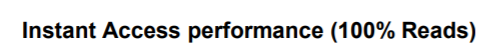 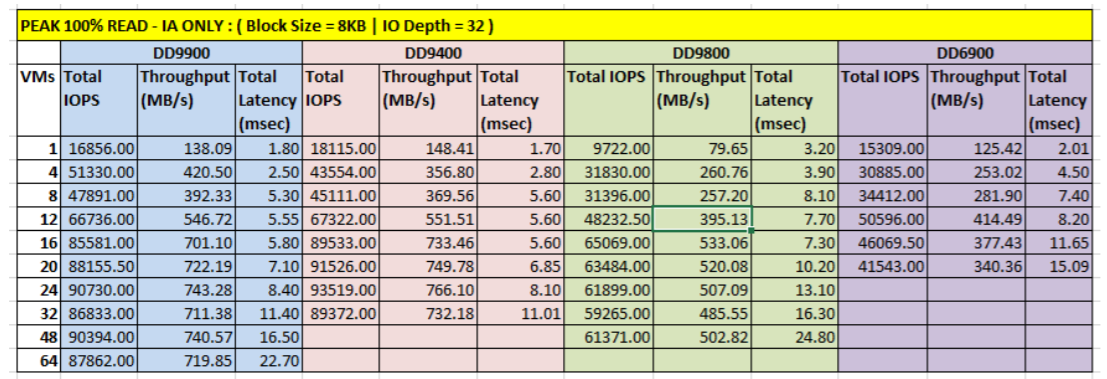 VMware – Restore without recovery with SSD speed!
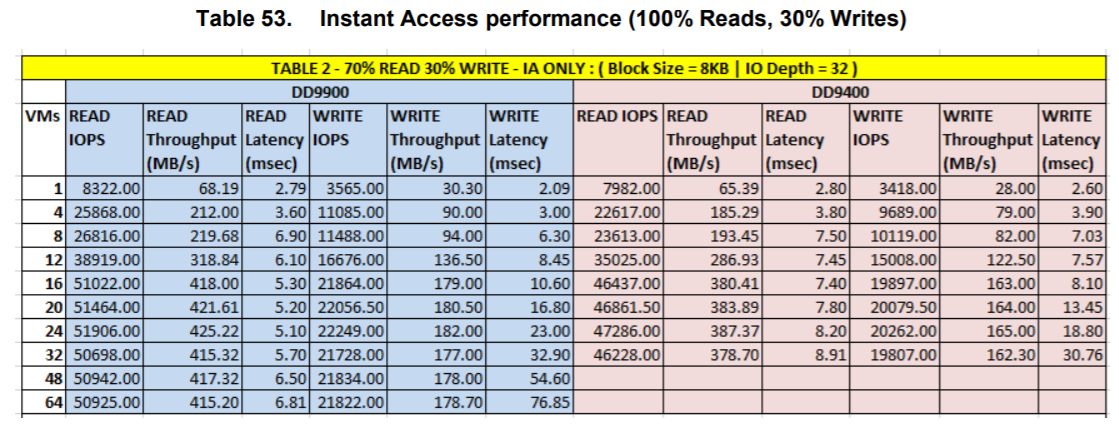 VMware – Restore without recovery with SSD speed!
Random I/O Performance
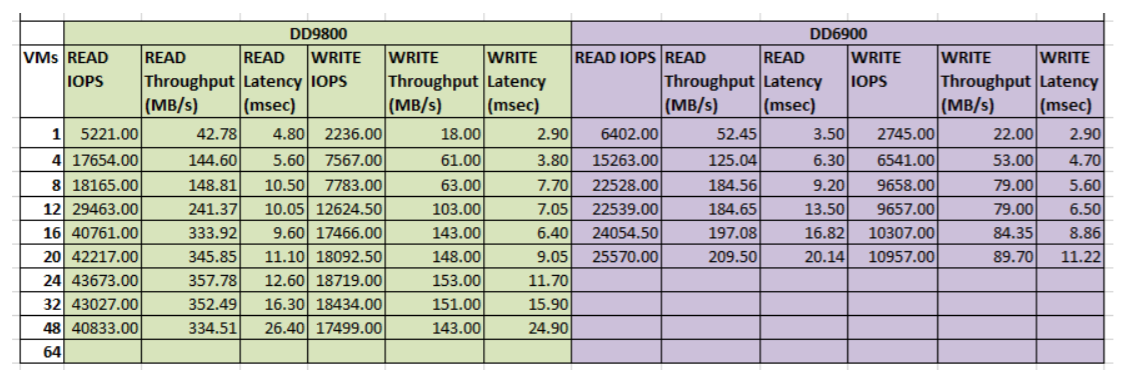 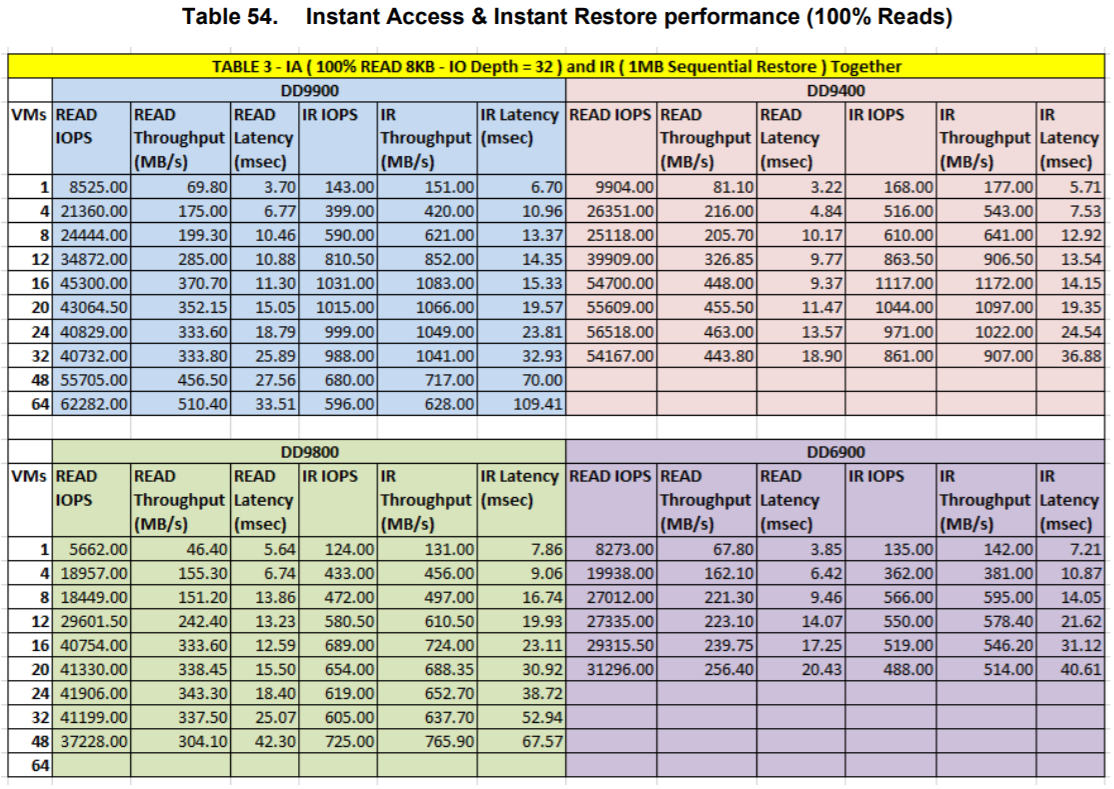 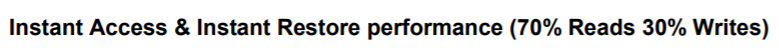 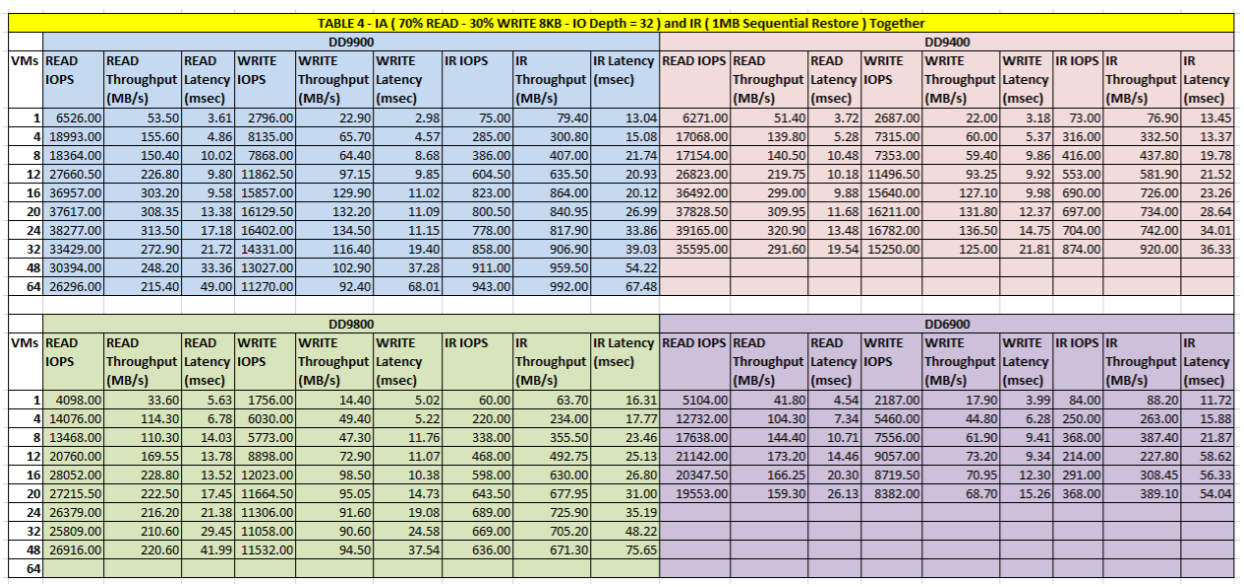 VMware – Restore without recovery with SSD speed!
Data Domain:
	system show performance 
Reporting sequential/random read/write throughput/latency/IOPS and stream type.
--------------------------------------------------------------------------------------------------------------------------------------------
Time Stamp         |Throughput                     |IOPS                           |Protocol Latency                    |Streams           
                   |read   write  repl-in  repl-out|total     read         write   |   avg       read          write    |   read     write
Date       Time    |                               |         seq/rand     seq/rand |           seq/rand       seq/rand  | seq/rand  seq/rand
YYYY-MM-DD HH:MM:SS|MiB/s  MiB/s    MiB/s     MiB/s|ops/s     ops/s        ops/s   |    ms       ms             ms      |    #         #  
-------------------------------------------------------------------------------------------------------------------------------------------
2016-05-17 06:08:00 110.2    5.9    82.45      0.44   503    205/7698      19/146     62.5    75.2/95.3       8.9/22.4      0/301     6/1  
2016-05-17 06:18:00 112.7    1.8    84.13      0.40   494     83/11482      3/60      34.7    53.9/65.1       3.0/7.8      39/249     0/42
2016-05-17 06:28:00 114.2    5.6    65.46      0.36  1034    182/8876     280/357     18.7    54.5/61.0       0.5/2.7      49/231     0/91
2016-05-17 06:38:00 113.1    4.1    84.81      0.45   732    202/8175     213/71      27.6    56.6/61.7       0.5/4.2      15/286     1/0
2016-05-17 06:48:00 115.7    4.4    82.03      0.39   585     93/11558     69/206     31.7    55.7/69.8       0.7/7.9      39/248     2/31
DD9800 Instant Access details
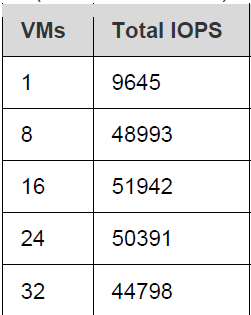 VMware – Restore without recovery with SSD speed!
Another Use Case for starting Virtual Machines from Data Domain/SSD is Disaster Recovery.

Our Site A fails and we need to immediately start production in Site B.
We have no time for recovering data!
VMware – Immediate Disaster Recovery!
Site B
Site A
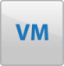 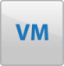 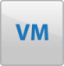 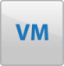 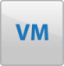 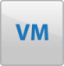 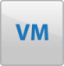 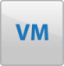 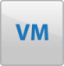 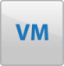 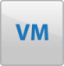 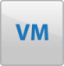 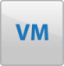 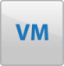 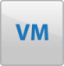 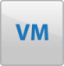 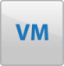 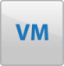 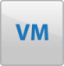 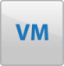 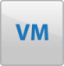 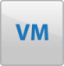 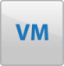 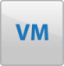 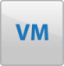 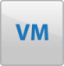 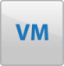 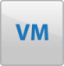 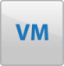 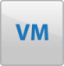 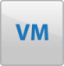 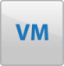 Proxy
Proxy
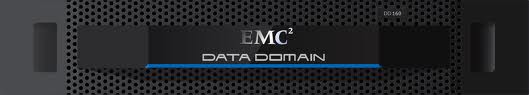 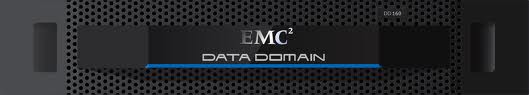 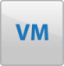 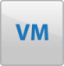 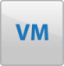 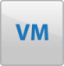 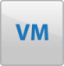 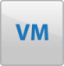 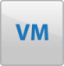 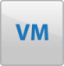 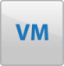 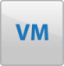 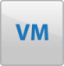 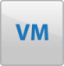 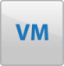 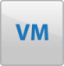 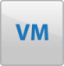 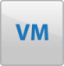 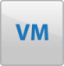 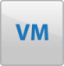 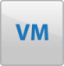 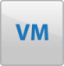 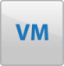 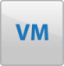 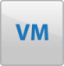 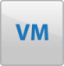 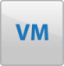 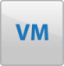 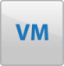 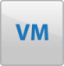 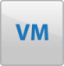 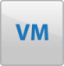 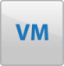 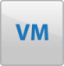 Proxy
Proxy
Backup
Restore
Backup
Restore
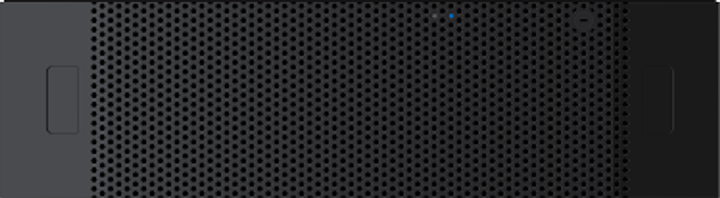 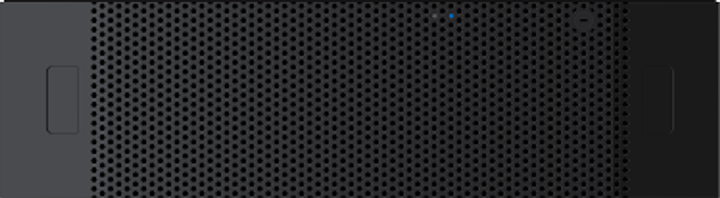 Disaster Recovery
Transfer 1%
Recovery 100% of data
Data Domain
Data Domain
NetWorker VMware – Immediate Disaster Recovery!
Site B
Site A
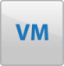 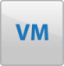 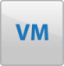 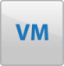 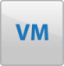 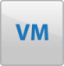 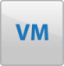 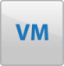 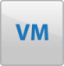 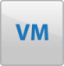 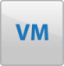 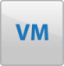 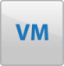 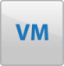 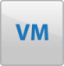 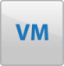 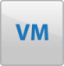 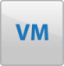 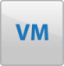 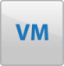 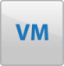 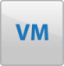 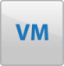 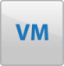 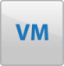 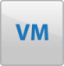 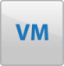 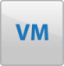 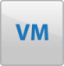 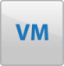 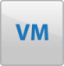 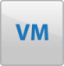 Proxy
Proxy
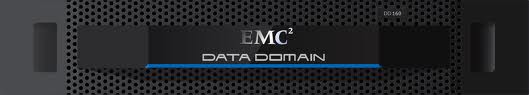 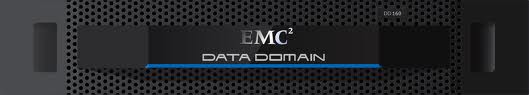 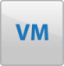 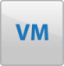 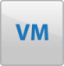 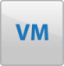 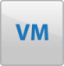 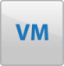 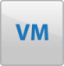 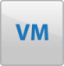 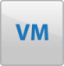 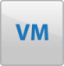 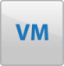 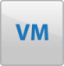 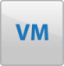 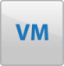 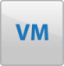 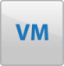 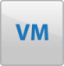 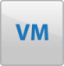 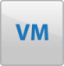 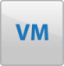 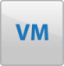 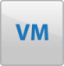 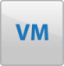 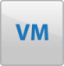 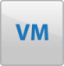 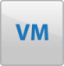 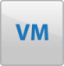 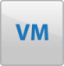 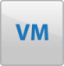 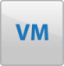 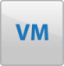 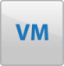 Proxy
Proxy
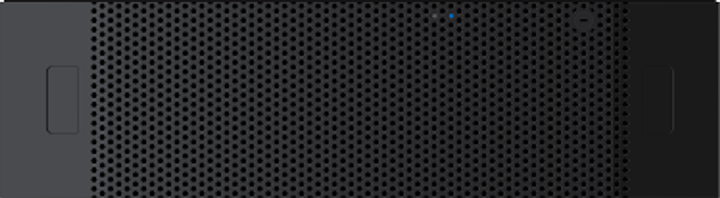 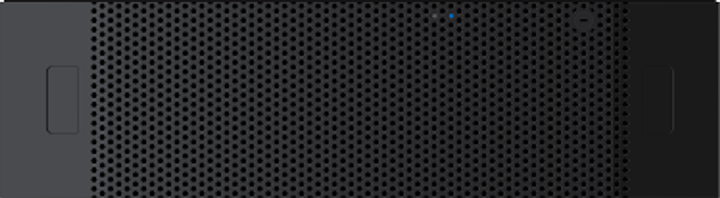 Backup
Restore
Backup
Restore
Disaster Recovery
Transfer 1%
Recovery 100% of data
Data Domain
Data Domain
NetWorker VMware – Immediate Disaster Recovery!
Site B
Site A
Site A fails
How quickly can we starts VMs (critical VMs especially) in Site B?
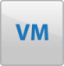 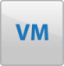 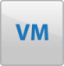 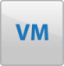 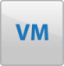 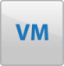 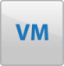 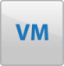 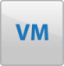 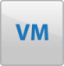 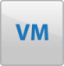 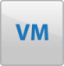 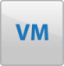 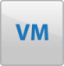 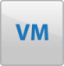 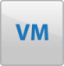 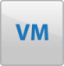 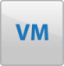 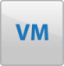 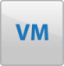 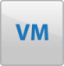 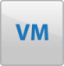 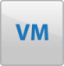 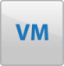 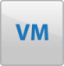 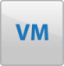 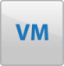 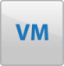 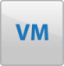 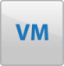 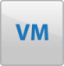 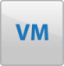 Proxy
Proxy
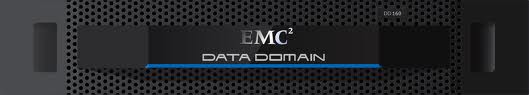 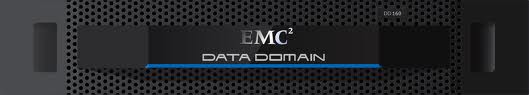 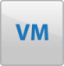 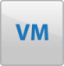 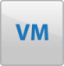 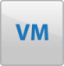 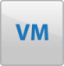 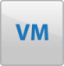 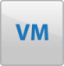 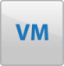 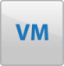 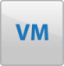 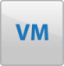 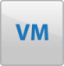 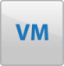 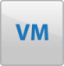 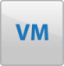 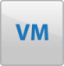 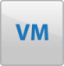 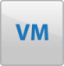 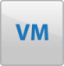 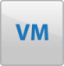 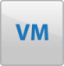 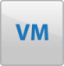 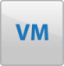 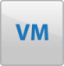 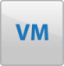 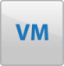 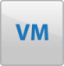 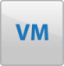 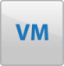 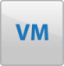 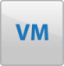 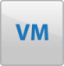 Proxy
Proxy
Backup
Restore
Backup
Restore
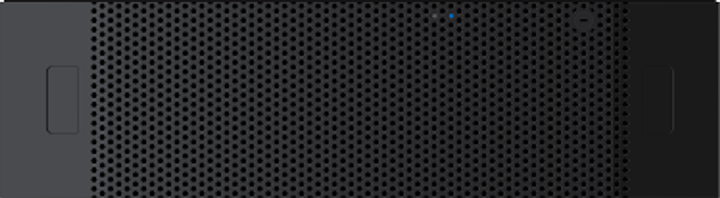 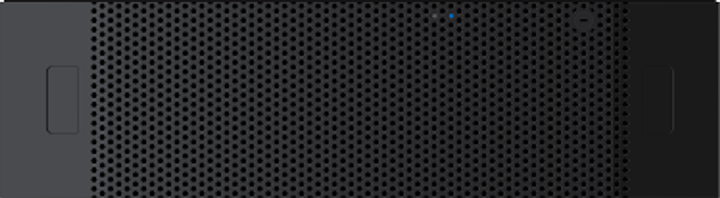 Disaster Recovery
Transfer 1%
Recovery 100% of data
Data Domain
Data Domain
NetWorker VMware – Immediate Disaster Recovery!
In site B we do not restore anything.

We start Virtual Machines (that were in site A) directly from Data Domain. They work with SSD disks speed!

0 time restoring data!
Site B
Site A
Those VMs work normally.
They are also normally backed up or restored
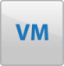 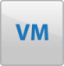 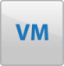 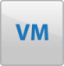 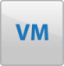 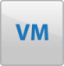 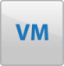 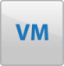 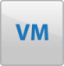 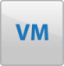 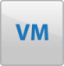 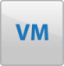 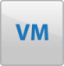 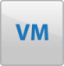 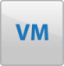 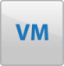 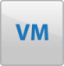 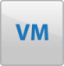 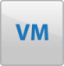 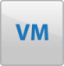 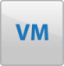 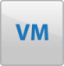 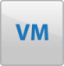 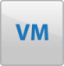 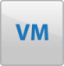 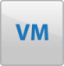 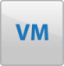 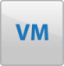 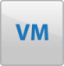 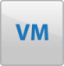 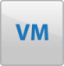 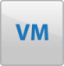 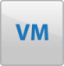 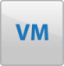 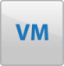 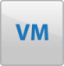 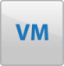 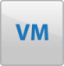 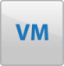 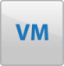 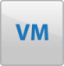 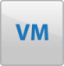 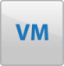 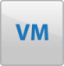 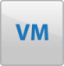 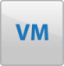 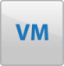 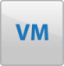 Proxy
Proxy
Proxy
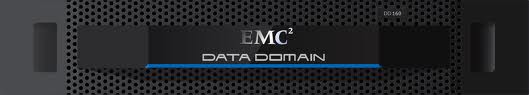 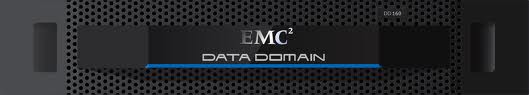 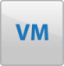 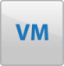 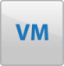 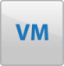 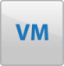 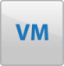 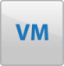 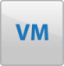 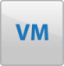 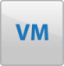 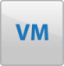 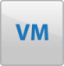 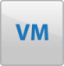 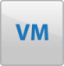 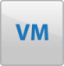 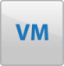 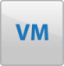 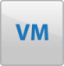 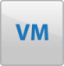 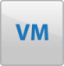 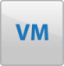 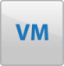 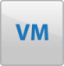 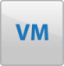 Those VMs are from site A.
They use Data Domain SSD disks as the storage.
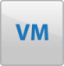 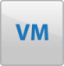 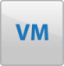 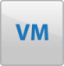 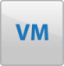 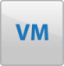 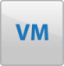 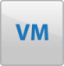 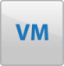 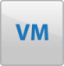 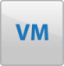 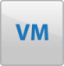 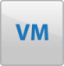 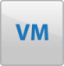 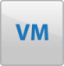 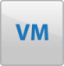 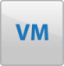 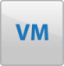 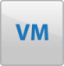 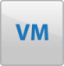 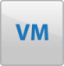 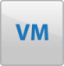 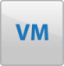 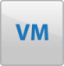 Proxy
Proxy
Proxy
Backup
Restore
Backup
Restore
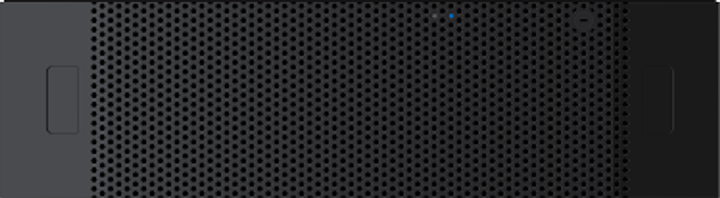 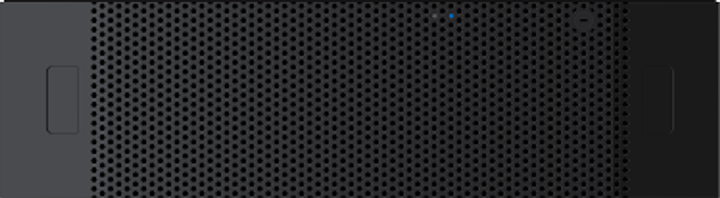 Disaster Recovery
Transfer 1%
Recovery 100% of data
Data Domain
Data Domain
VirtualisationSpeed / automation
NetWorker VMwareSimple of automation of any policies
Here we have nicely visualized policy
We run the backup for 2 000 Virtual Machines
Parallel tape-out of all VMS
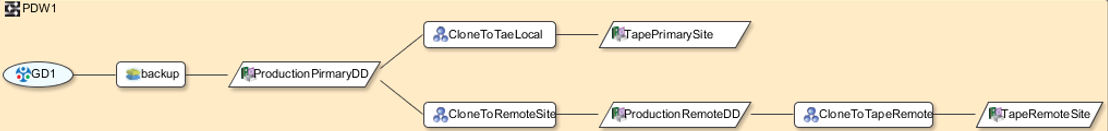 100 VMs
backed-up in parallel

2-3 min backup time 
per VM
All backups are FULL
Parallel tape-out of all VMS at remote site
Parallel Disaster Recovery to remote location
NetWorker VMwareSimple of automation of any policies
This policy:
Backups 2 000 Virtual Machines
180 VMs backed up in parallel
We have 4 copies of each of 2 000 VMs performer after backup finishes
Local Data Domain
Remote Data Domain (Disaster Recovery)
Local Tape
Remote  Tape
Here we have nicely visualized policy
We run the backup for 2 000 Virtual Machines
Parallel tape-out of all VMS
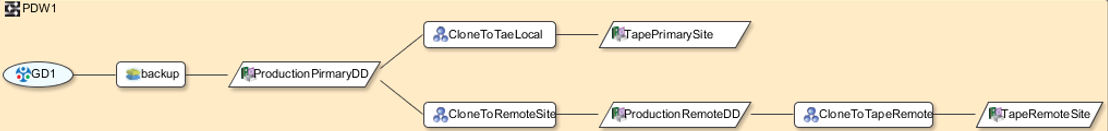 100 VMs
backed-up in parallel

2-3 min backup time 
per VM
All backups are FULL
Parallel tape-out of all VMS at remote site
Parallel Disaster Recovery to remote location
NetWorker VMwareSimple of automation of any policies
NetWorker protects 400 – 2000 VMs per hour
Here we have nicely visualized policy
We run the backup for 2 000 Virtual Machines
Parallel tape-out of all VMS
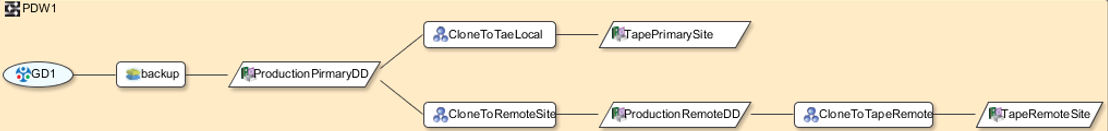 100 VMs
backed-up in parallel

2-3 min backup time 
per VM
All backups are FULL
Parallel tape-out of all VMS at remote site
Parallel Disaster Recovery to remote location
LAN / FCAll backups are available via any network
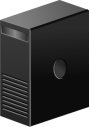 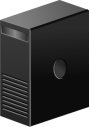 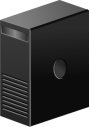 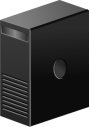 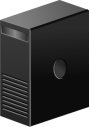 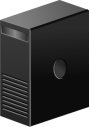 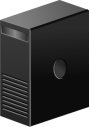 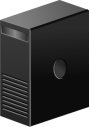 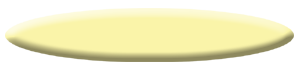 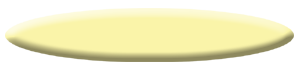 SAN
SAN
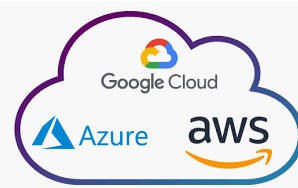 Site B
Site A
Linux, UNIX, Windows
Linux, UNIX, Windows
Applications,
Databases,
Applications,
Databases,
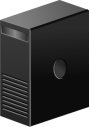 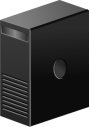 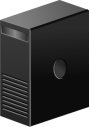 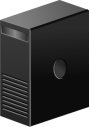 LAN
LAN
VM
App
VM
App
DBs
DBs
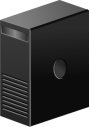 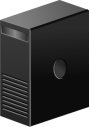 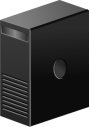 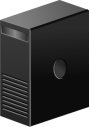 NetWorker
Server
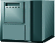 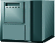 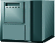 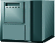 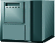 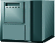 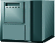 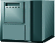 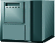 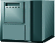 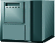 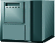 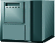 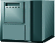 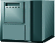 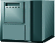 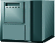 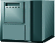 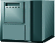 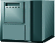 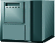 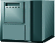 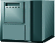 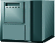 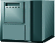 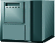 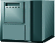 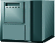 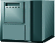 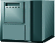 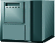 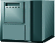 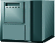 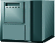 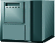 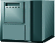 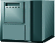 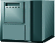 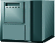 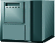 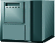 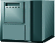 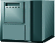 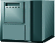 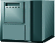 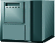 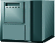 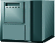 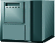 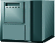 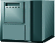 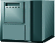 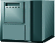 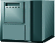 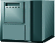 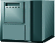 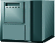 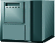 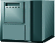 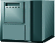 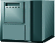 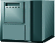 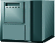 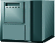 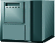 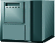 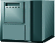 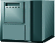 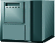 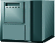 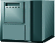 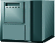 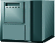 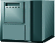 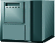 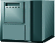 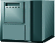 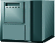 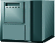 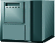 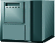 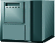 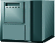 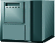 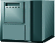 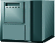 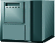 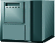 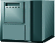 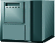 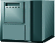 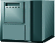 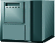 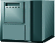 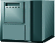 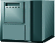 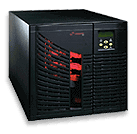 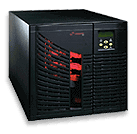 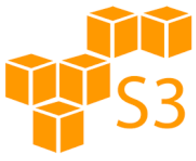 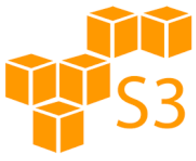 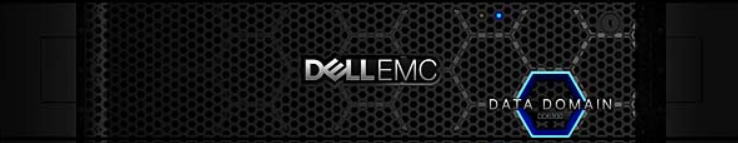 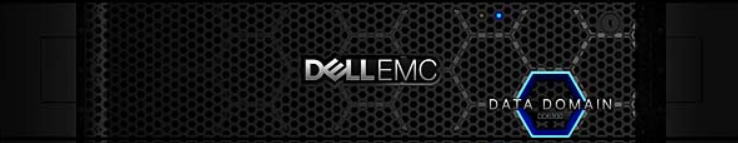 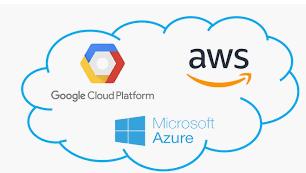 Data Domain
Data Domain
Tape
library
Tape
library
Disk
system
Disk
system
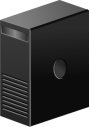 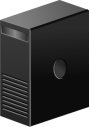 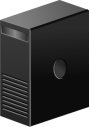 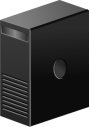 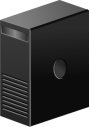 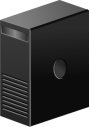 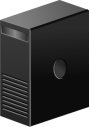 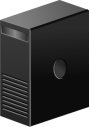 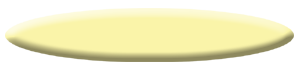 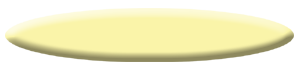 SAN
SAN
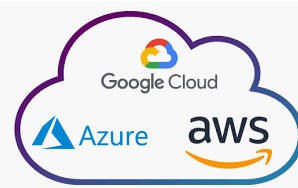 Site B
Site A
Linux, UNIX, Windows
Linux, UNIX, Windows
Applications,
Databases,
Applications,
Databases,
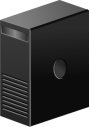 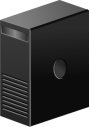 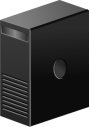 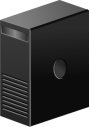 LAN
LAN
VM
App
VM
App
DBs
DBs
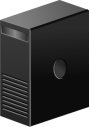 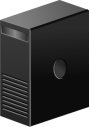 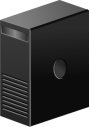 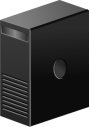 NetWorker
Server
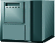 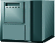 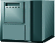 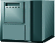 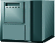 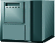 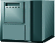 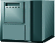 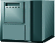 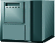 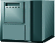 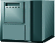 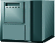 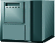 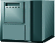 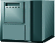 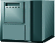 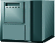 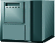 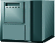 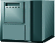 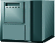 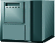 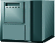 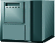 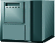 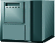 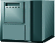 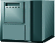 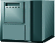 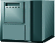 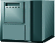 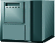 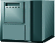 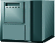 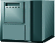 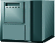 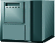 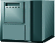 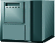 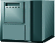 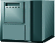 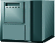 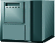 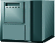 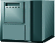 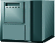 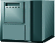 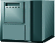 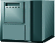 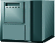 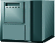 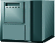 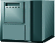 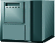 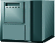 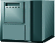 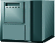 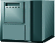 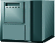 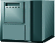 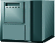 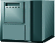 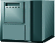 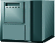 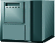 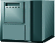 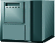 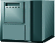 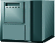 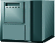 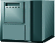 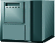 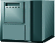 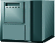 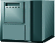 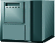 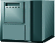 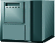 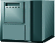 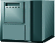 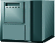 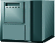 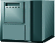 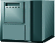 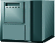 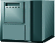 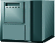 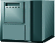 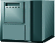 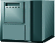 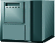 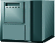 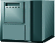 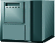 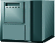 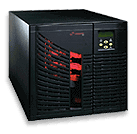 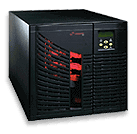 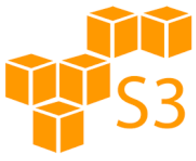 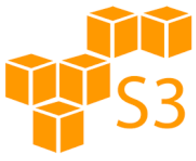 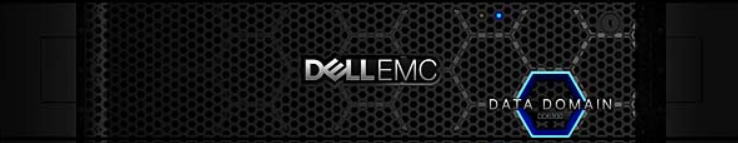 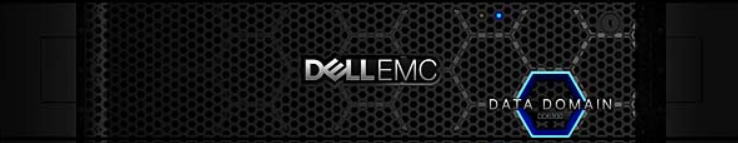 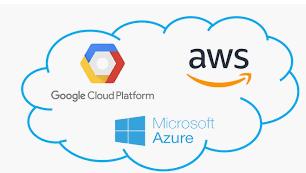 Data Domain
Data Domain
Tape
library
Tape
library
Disk
system
Disk
system
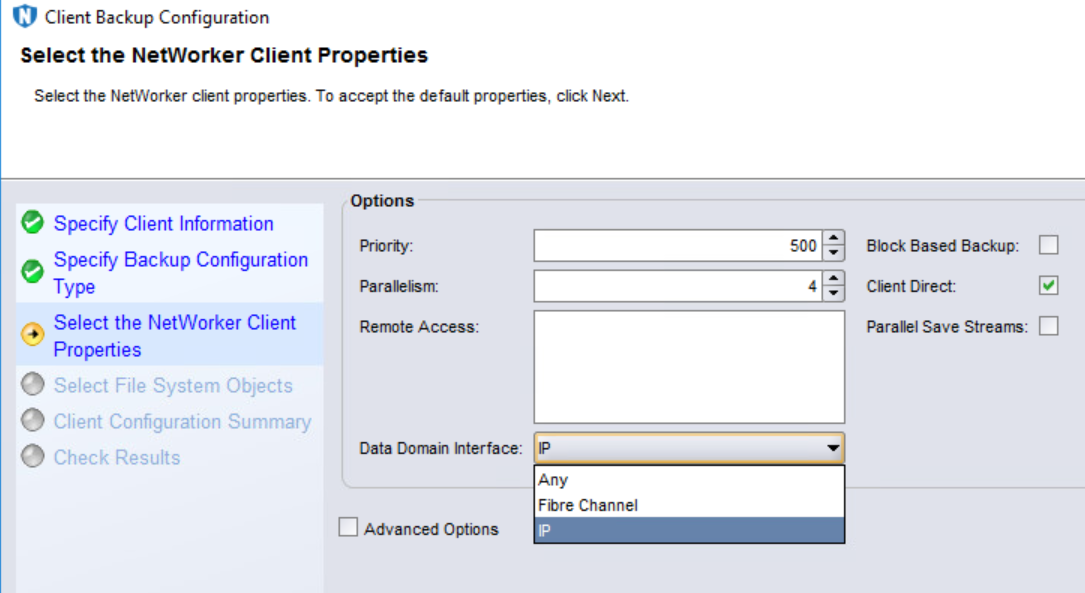 Dynamic network choice – as available:
FC
LAN
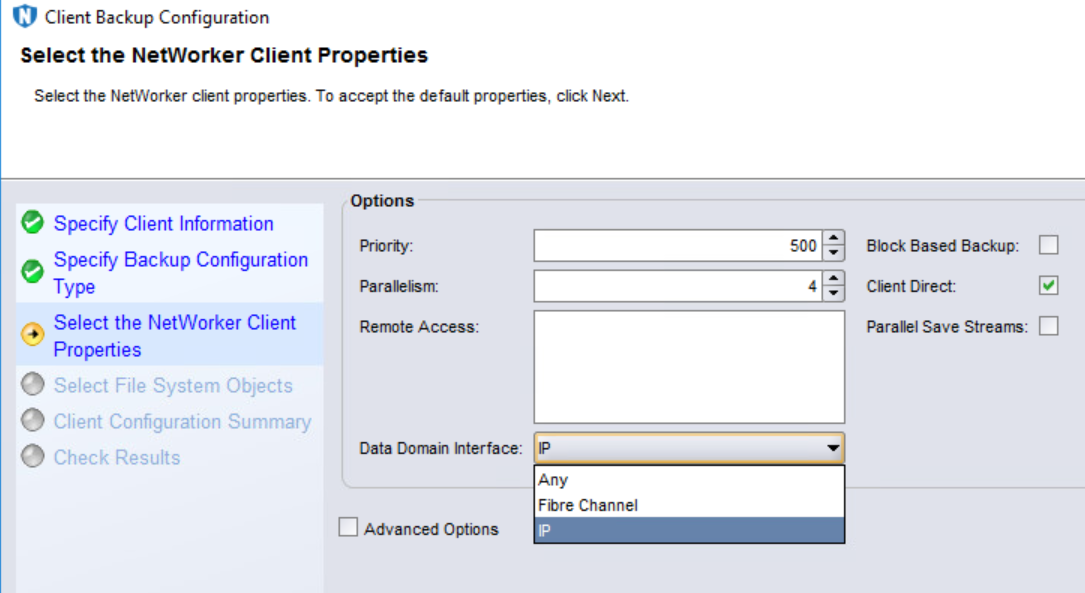 Backup through LAN / restore FC
Backup through FC / restore LAN
Backup at the same tive via LAN?FC
Load balancing over LAN
Failover over FC
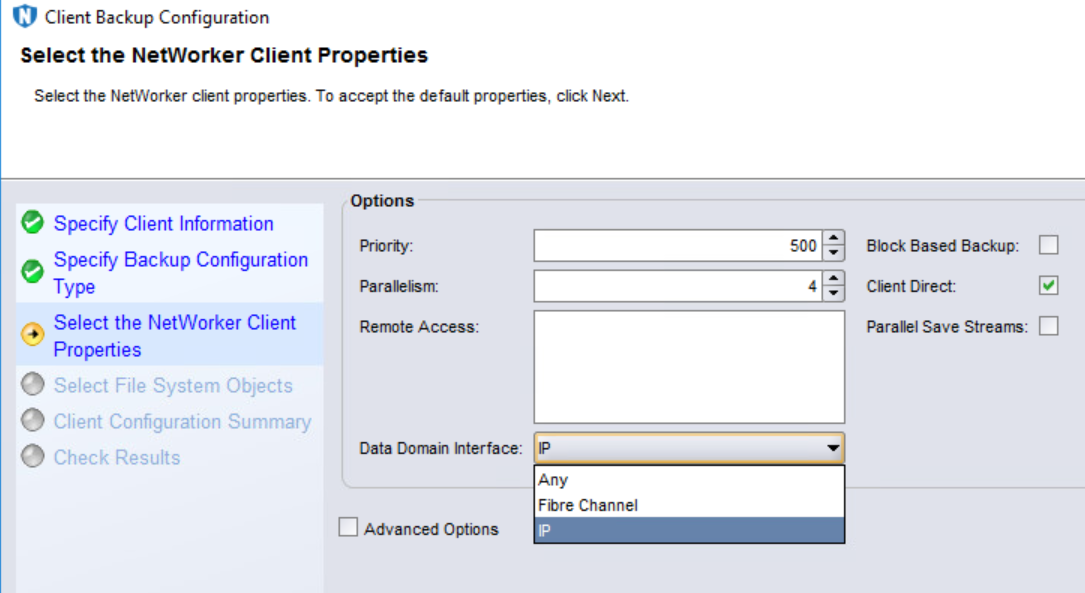 Source de-duplicationS3 storage
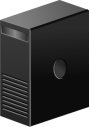 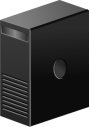 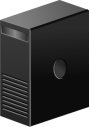 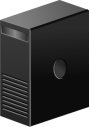 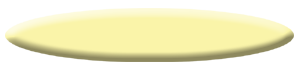 SAN
Direct Backup to S3 mediaCan we?
Linux, UNIX, Windows
Applications,
Databases, 
Mail
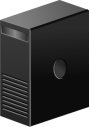 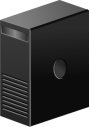 LAN
Mails
VMs
DBs
NetWorker
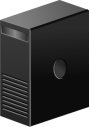 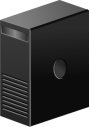 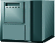 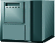 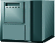 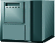 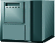 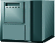 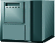 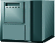 Backup media
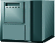 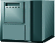 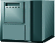 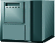 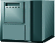 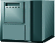 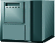 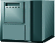 Disk
system
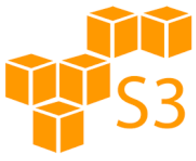 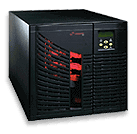 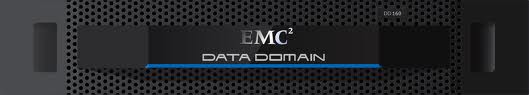 Data Domain
Tape
library
[Speaker Notes: Cloudboost with Client Direct is not new, it has been supported for Linux Clients since 9.0.1.  What is new in 9.2 is the ability for Windows Clients to now backup directly to object storage, where the CB appliance manages the object store and its metadata.  But NetWorker clients and storage nodes running Windows or Linux can now write data direct to the object store, where only metadata is written to the CloudBoost appliance.

This Client Direct workflow is now enabled by Windows clients using a new CB DLL that is integrated with the NetWorker Client, enabling them to perform CB client side deduplication, compression and encryption.

This improves overall NetWorker Cloudboost performance by about 3X (CB using ‘proxy’ or appliance based IO gets ~200 MB/sec, Client Direct gets ~650 MB/sec per appliance because of distributed IO).  If the infrastructure permits, additional performance can be gained by adding multiple CB appliances.

PSR results show that Windows and Linux CB Direct Clients perform at nearly the same speeds.

As a reminder, backups go direct to object storage.  In the case of AWS we go direct to S3, and can scale to 6 PB of storage per appliance, giving you excellent deployment flexibility for lift and shift or in-cloud work-loads.

This is a great deployment flexibility option for any customer looking at CB for LTR, direct writes to object storage for backup, or cloning workflows to cloud.  As well as in-cloud deployments at Amazon or Azure for example.  We are also seeing accelerated adoption of CB by Virtustream customers as well as on premise ECS.]
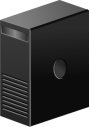 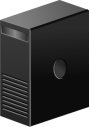 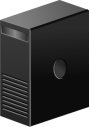 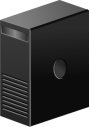 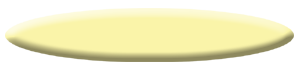 SAN
Direct Backup to S3 mediaCan we?
Can we backup directly to S3 storage?
Can we use source de-duplication?
What are pluses / minuses?
Linux, UNIX, Windows
Applications,
Databases, 
Mail
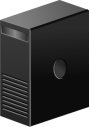 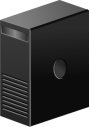 LAN
Mails
VMs
DBs
NetWorker
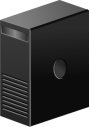 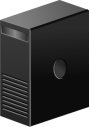 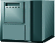 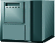 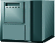 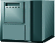 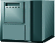 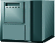 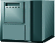 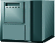 Backup media
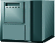 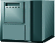 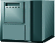 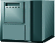 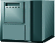 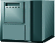 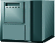 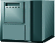 Disk
system
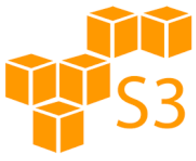 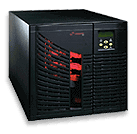 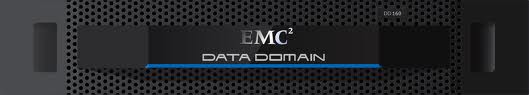 Data Domain
Tape
library
[Speaker Notes: Cloudboost with Client Direct is not new, it has been supported for Linux Clients since 9.0.1.  What is new in 9.2 is the ability for Windows Clients to now backup directly to object storage, where the CB appliance manages the object store and its metadata.  But NetWorker clients and storage nodes running Windows or Linux can now write data direct to the object store, where only metadata is written to the CloudBoost appliance.

This Client Direct workflow is now enabled by Windows clients using a new CB DLL that is integrated with the NetWorker Client, enabling them to perform CB client side deduplication, compression and encryption.

This improves overall NetWorker Cloudboost performance by about 3X (CB using ‘proxy’ or appliance based IO gets ~200 MB/sec, Client Direct gets ~650 MB/sec per appliance because of distributed IO).  If the infrastructure permits, additional performance can be gained by adding multiple CB appliances.

PSR results show that Windows and Linux CB Direct Clients perform at nearly the same speeds.

As a reminder, backups go direct to object storage.  In the case of AWS we go direct to S3, and can scale to 6 PB of storage per appliance, giving you excellent deployment flexibility for lift and shift or in-cloud work-loads.

This is a great deployment flexibility option for any customer looking at CB for LTR, direct writes to object storage for backup, or cloning workflows to cloud.  As well as in-cloud deployments at Amazon or Azure for example.  We are also seeing accelerated adoption of CB by Virtustream customers as well as on premise ECS.]
NetWorker power with S3 storage media
Here we discuss great features of NetWorker that can allows us
Backup files / databases directly to S3 storage media
Perform source de-duplication and achieve savings in
Network traffic
Space on S3 storage
NetWorker power with S3 storage media
That gives:
Extremely cost effective solution
Flexible
Covering all data
Easy to manage
Here we discuss great features of NetWorer that can allows us
Backup files / databases directly to S3 storage media
De-duplicate data with variable length
Perform source de-duplication
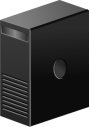 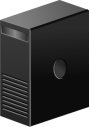 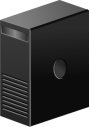 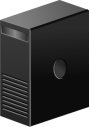 NetWorker CloudBoostArchitecture
Linux, Windows
Oracle, SQL, …
Exchange, SAP,…
Files
CloudBoost
MetaData
NetWorker
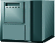 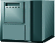 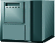 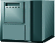 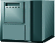 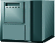 LAN
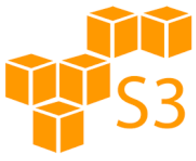 Object Storage
S3 storage
ECS
[Speaker Notes: Cloudboost with Client Direct is not new, it has been supported for Linux Clients since 9.0.1.  What is new in 9.2 is the ability for Windows Clients to now backup directly to object storage, where the CB appliance manages the object store and its metadata.  But NetWorker clients and storage nodes running Windows or Linux can now write data direct to the object store, where only metadata is written to the CloudBoost appliance.

This Client Direct workflow is now enabled by Windows clients using a new CB DLL that is integrated with the NetWorker Client, enabling them to perform CB client side deduplication, compression and encryption.

This improves overall NetWorker Cloudboost performance by about 3X (CB using ‘proxy’ or appliance based IO gets ~200 MB/sec, Client Direct gets ~650 MB/sec per appliance because of distributed IO).  If the infrastructure permits, additional performance can be gained by adding multiple CB appliances.

PSR results show that Windows and Linux CB Direct Clients perform at nearly the same speeds.

As a reminder, backups go direct to object storage.  In the case of AWS we go direct to S3, and can scale to 6 PB of storage per appliance, giving you excellent deployment flexibility for lift and shift or in-cloud work-loads.

This is a great deployment flexibility option for any customer looking at CB for LTR, direct writes to object storage for backup, or cloning workflows to cloud.  As well as in-cloud deployments at Amazon or Azure for example.  We are also seeing accelerated adoption of CB by Virtustream customers as well as on premise ECS.]
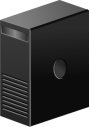 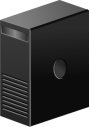 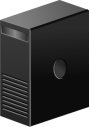 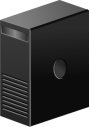 NetWorker CloudBoostArchitecture
Linux, Windows
Oracle, SQL, …
Exchange, SAP,…
Files
CloudBoost
MetaData
NetWorker
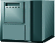 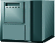 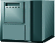 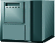 100
GB
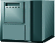 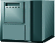 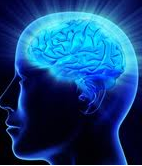 Source
de-duplication
Client direct
1%
LAN
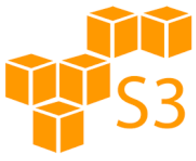 Object Storage
S3 storage
ECS
[Speaker Notes: Cloudboost with Client Direct is not new, it has been supported for Linux Clients since 9.0.1.  What is new in 9.2 is the ability for Windows Clients to now backup directly to object storage, where the CB appliance manages the object store and its metadata.  But NetWorker clients and storage nodes running Windows or Linux can now write data direct to the object store, where only metadata is written to the CloudBoost appliance.

This Client Direct workflow is now enabled by Windows clients using a new CB DLL that is integrated with the NetWorker Client, enabling them to perform CB client side deduplication, compression and encryption.

This improves overall NetWorker Cloudboost performance by about 3X (CB using ‘proxy’ or appliance based IO gets ~200 MB/sec, Client Direct gets ~650 MB/sec per appliance because of distributed IO).  If the infrastructure permits, additional performance can be gained by adding multiple CB appliances.

PSR results show that Windows and Linux CB Direct Clients perform at nearly the same speeds.

As a reminder, backups go direct to object storage.  In the case of AWS we go direct to S3, and can scale to 6 PB of storage per appliance, giving you excellent deployment flexibility for lift and shift or in-cloud work-loads.

This is a great deployment flexibility option for any customer looking at CB for LTR, direct writes to object storage for backup, or cloning workflows to cloud.  As well as in-cloud deployments at Amazon or Azure for example.  We are also seeing accelerated adoption of CB by Virtustream customers as well as on premise ECS.]
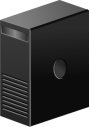 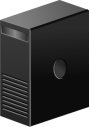 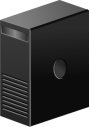 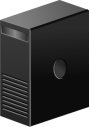 NetWorker CloudBoostArchitecture
NetWorker provides source de-duplication when backup to S3 storage media
Linux, Windows
Oracle, SQL, …
Exchange, SAP,…
Files
CloudBoost
MetaData
NetWorker
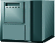 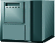 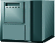 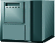 100
GB
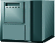 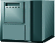 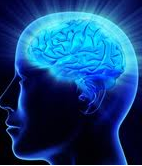 Source
de-duplication
Client direct
1%
LAN
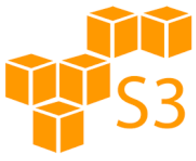 Object Storage
S3 storage
ECS
[Speaker Notes: Cloudboost with Client Direct is not new, it has been supported for Linux Clients since 9.0.1.  What is new in 9.2 is the ability for Windows Clients to now backup directly to object storage, where the CB appliance manages the object store and its metadata.  But NetWorker clients and storage nodes running Windows or Linux can now write data direct to the object store, where only metadata is written to the CloudBoost appliance.

This Client Direct workflow is now enabled by Windows clients using a new CB DLL that is integrated with the NetWorker Client, enabling them to perform CB client side deduplication, compression and encryption.

This improves overall NetWorker Cloudboost performance by about 3X (CB using ‘proxy’ or appliance based IO gets ~200 MB/sec, Client Direct gets ~650 MB/sec per appliance because of distributed IO).  If the infrastructure permits, additional performance can be gained by adding multiple CB appliances.

PSR results show that Windows and Linux CB Direct Clients perform at nearly the same speeds.

As a reminder, backups go direct to object storage.  In the case of AWS we go direct to S3, and can scale to 6 PB of storage per appliance, giving you excellent deployment flexibility for lift and shift or in-cloud work-loads.

This is a great deployment flexibility option for any customer looking at CB for LTR, direct writes to object storage for backup, or cloning workflows to cloud.  As well as in-cloud deployments at Amazon or Azure for example.  We are also seeing accelerated adoption of CB by Virtustream customers as well as on premise ECS.]
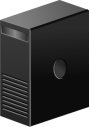 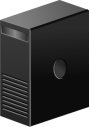 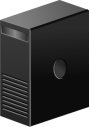 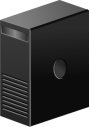 NetWorker CloudBoostArchitecture
NetWorker provides source de-duplication when backup to S3 storage media
Linux, Windows
Oracle, SQL, …
Exchange, SAP,…
Files
CloudBoost
MetaData
NetWorker
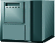 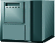 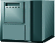 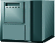 100
GB
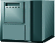 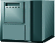 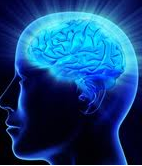 Source
de-duplication
Client direct
1%
LAN
CloudBoost appliance keeps information what chunks are stored on S3 storage
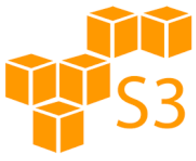 Object Storage
S3 storage
ECS
[Speaker Notes: Cloudboost with Client Direct is not new, it has been supported for Linux Clients since 9.0.1.  What is new in 9.2 is the ability for Windows Clients to now backup directly to object storage, where the CB appliance manages the object store and its metadata.  But NetWorker clients and storage nodes running Windows or Linux can now write data direct to the object store, where only metadata is written to the CloudBoost appliance.

This Client Direct workflow is now enabled by Windows clients using a new CB DLL that is integrated with the NetWorker Client, enabling them to perform CB client side deduplication, compression and encryption.

This improves overall NetWorker Cloudboost performance by about 3X (CB using ‘proxy’ or appliance based IO gets ~200 MB/sec, Client Direct gets ~650 MB/sec per appliance because of distributed IO).  If the infrastructure permits, additional performance can be gained by adding multiple CB appliances.

PSR results show that Windows and Linux CB Direct Clients perform at nearly the same speeds.

As a reminder, backups go direct to object storage.  In the case of AWS we go direct to S3, and can scale to 6 PB of storage per appliance, giving you excellent deployment flexibility for lift and shift or in-cloud work-loads.

This is a great deployment flexibility option for any customer looking at CB for LTR, direct writes to object storage for backup, or cloning workflows to cloud.  As well as in-cloud deployments at Amazon or Azure for example.  We are also seeing accelerated adoption of CB by Virtustream customers as well as on premise ECS.]
NetWorker CloudBoostArchitecture
Linux, Windows
Databases,
Applications,
Files
Guest level backup
CloudBoost
MetaData
NetWorker
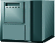 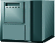 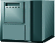 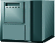 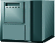 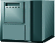 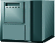 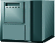 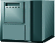 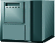 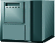 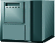 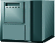 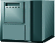 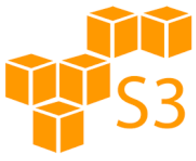 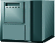 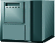 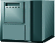 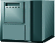 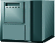 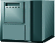 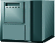 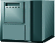 Object Storage
S3 storage
ECS
[Speaker Notes: Cloudboost with Client Direct is not new, it has been supported for Linux Clients since 9.0.1.  What is new in 9.2 is the ability for Windows Clients to now backup directly to object storage, where the CB appliance manages the object store and its metadata.  But NetWorker clients and storage nodes running Windows or Linux can now write data direct to the object store, where only metadata is written to the CloudBoost appliance.

This Client Direct workflow is now enabled by Windows clients using a new CB DLL that is integrated with the NetWorker Client, enabling them to perform CB client side deduplication, compression and encryption.

This improves overall NetWorker Cloudboost performance by about 3X (CB using ‘proxy’ or appliance based IO gets ~200 MB/sec, Client Direct gets ~650 MB/sec per appliance because of distributed IO).  If the infrastructure permits, additional performance can be gained by adding multiple CB appliances.

PSR results show that Windows and Linux CB Direct Clients perform at nearly the same speeds.

As a reminder, backups go direct to object storage.  In the case of AWS we go direct to S3, and can scale to 6 PB of storage per appliance, giving you excellent deployment flexibility for lift and shift or in-cloud work-loads.

This is a great deployment flexibility option for any customer looking at CB for LTR, direct writes to object storage for backup, or cloning workflows to cloud.  As well as in-cloud deployments at Amazon or Azure for example.  We are also seeing accelerated adoption of CB by Virtustream customers as well as on premise ECS.]
NetWorker CloudBoostArchitecture
500
GB
Linux, Windows
Databases,
Applications,
Files
Guest level backup
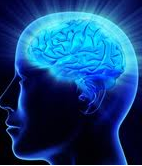 CloudBoost
MetaData
NetWorker
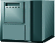 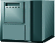 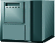 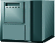 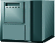 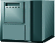 Source
de-duplication
Client direct
1%
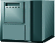 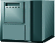 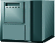 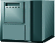 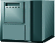 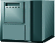 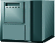 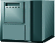 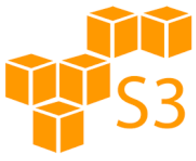 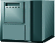 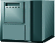 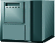 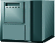 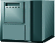 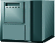 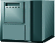 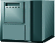 Object Storage
S3 storage
ECS
[Speaker Notes: Cloudboost with Client Direct is not new, it has been supported for Linux Clients since 9.0.1.  What is new in 9.2 is the ability for Windows Clients to now backup directly to object storage, where the CB appliance manages the object store and its metadata.  But NetWorker clients and storage nodes running Windows or Linux can now write data direct to the object store, where only metadata is written to the CloudBoost appliance.

This Client Direct workflow is now enabled by Windows clients using a new CB DLL that is integrated with the NetWorker Client, enabling them to perform CB client side deduplication, compression and encryption.

This improves overall NetWorker Cloudboost performance by about 3X (CB using ‘proxy’ or appliance based IO gets ~200 MB/sec, Client Direct gets ~650 MB/sec per appliance because of distributed IO).  If the infrastructure permits, additional performance can be gained by adding multiple CB appliances.

PSR results show that Windows and Linux CB Direct Clients perform at nearly the same speeds.

As a reminder, backups go direct to object storage.  In the case of AWS we go direct to S3, and can scale to 6 PB of storage per appliance, giving you excellent deployment flexibility for lift and shift or in-cloud work-loads.

This is a great deployment flexibility option for any customer looking at CB for LTR, direct writes to object storage for backup, or cloning workflows to cloud.  As well as in-cloud deployments at Amazon or Azure for example.  We are also seeing accelerated adoption of CB by Virtustream customers as well as on premise ECS.]
NetWorker CloudBoostArchitecture
500
GB
Linux, Windows
Databases,
Applications,
Files
Guest level backup
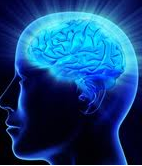 CloudBoost
MetaData
NetWorker
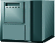 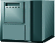 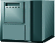 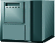 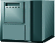 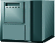 Source
de-duplication
Client direct
1%
We can backup Virtual Machines to S3 storage with source de-duplication using NetWorker agents (guest level)
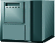 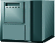 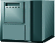 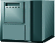 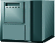 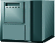 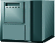 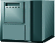 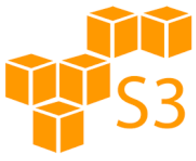 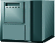 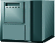 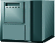 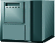 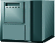 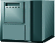 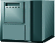 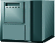 Object Storage
S3 storage
ECS
[Speaker Notes: Cloudboost with Client Direct is not new, it has been supported for Linux Clients since 9.0.1.  What is new in 9.2 is the ability for Windows Clients to now backup directly to object storage, where the CB appliance manages the object store and its metadata.  But NetWorker clients and storage nodes running Windows or Linux can now write data direct to the object store, where only metadata is written to the CloudBoost appliance.

This Client Direct workflow is now enabled by Windows clients using a new CB DLL that is integrated with the NetWorker Client, enabling them to perform CB client side deduplication, compression and encryption.

This improves overall NetWorker Cloudboost performance by about 3X (CB using ‘proxy’ or appliance based IO gets ~200 MB/sec, Client Direct gets ~650 MB/sec per appliance because of distributed IO).  If the infrastructure permits, additional performance can be gained by adding multiple CB appliances.

PSR results show that Windows and Linux CB Direct Clients perform at nearly the same speeds.

As a reminder, backups go direct to object storage.  In the case of AWS we go direct to S3, and can scale to 6 PB of storage per appliance, giving you excellent deployment flexibility for lift and shift or in-cloud work-loads.

This is a great deployment flexibility option for any customer looking at CB for LTR, direct writes to object storage for backup, or cloning workflows to cloud.  As well as in-cloud deployments at Amazon or Azure for example.  We are also seeing accelerated adoption of CB by Virtustream customers as well as on premise ECS.]
NetWorker CloudBoostArchitecture
CloudBoost
MetaData
NetWorker
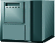 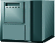 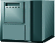 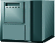 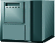 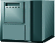 LAN
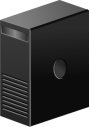 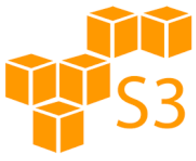 AIX, Solaris, HP-UX
Files
Databases
Applications
Object Storage
S3 storage
ECS
[Speaker Notes: Cloudboost with Client Direct is not new, it has been supported for Linux Clients since 9.0.1.  What is new in 9.2 is the ability for Windows Clients to now backup directly to object storage, where the CB appliance manages the object store and its metadata.  But NetWorker clients and storage nodes running Windows or Linux can now write data direct to the object store, where only metadata is written to the CloudBoost appliance.

This Client Direct workflow is now enabled by Windows clients using a new CB DLL that is integrated with the NetWorker Client, enabling them to perform CB client side deduplication, compression and encryption.

This improves overall NetWorker Cloudboost performance by about 3X (CB using ‘proxy’ or appliance based IO gets ~200 MB/sec, Client Direct gets ~650 MB/sec per appliance because of distributed IO).  If the infrastructure permits, additional performance can be gained by adding multiple CB appliances.

PSR results show that Windows and Linux CB Direct Clients perform at nearly the same speeds.

As a reminder, backups go direct to object storage.  In the case of AWS we go direct to S3, and can scale to 6 PB of storage per appliance, giving you excellent deployment flexibility for lift and shift or in-cloud work-loads.

This is a great deployment flexibility option for any customer looking at CB for LTR, direct writes to object storage for backup, or cloning workflows to cloud.  As well as in-cloud deployments at Amazon or Azure for example.  We are also seeing accelerated adoption of CB by Virtustream customers as well as on premise ECS.]
NetWorker CloudBoostArchitecture
CloudBoost
MetaData
NetWorker
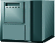 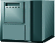 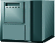 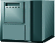 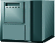 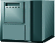 1%
LAN
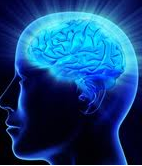 Storage Node
de-duplication
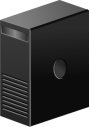 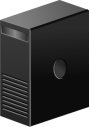 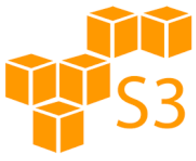 200
GB
Linux
Storage Node
AIX, Solaris, HP-UX
Files
Databases
Applications
Object Storage
S3 storage
ECS
[Speaker Notes: Cloudboost with Client Direct is not new, it has been supported for Linux Clients since 9.0.1.  What is new in 9.2 is the ability for Windows Clients to now backup directly to object storage, where the CB appliance manages the object store and its metadata.  But NetWorker clients and storage nodes running Windows or Linux can now write data direct to the object store, where only metadata is written to the CloudBoost appliance.

This Client Direct workflow is now enabled by Windows clients using a new CB DLL that is integrated with the NetWorker Client, enabling them to perform CB client side deduplication, compression and encryption.

This improves overall NetWorker Cloudboost performance by about 3X (CB using ‘proxy’ or appliance based IO gets ~200 MB/sec, Client Direct gets ~650 MB/sec per appliance because of distributed IO).  If the infrastructure permits, additional performance can be gained by adding multiple CB appliances.

PSR results show that Windows and Linux CB Direct Clients perform at nearly the same speeds.

As a reminder, backups go direct to object storage.  In the case of AWS we go direct to S3, and can scale to 6 PB of storage per appliance, giving you excellent deployment flexibility for lift and shift or in-cloud work-loads.

This is a great deployment flexibility option for any customer looking at CB for LTR, direct writes to object storage for backup, or cloning workflows to cloud.  As well as in-cloud deployments at Amazon or Azure for example.  We are also seeing accelerated adoption of CB by Virtustream customers as well as on premise ECS.]
NetWorker CloudBoostArchitecture
For Unix machine we need Linux storage node, where the de-dupliction will take place
CloudBoost
MetaData
NetWorker
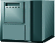 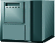 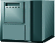 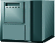 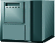 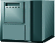 1%
LAN
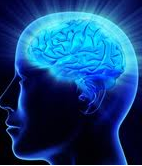 Storage Node
de-duplication
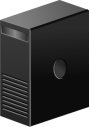 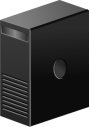 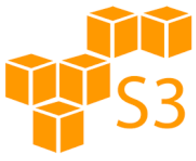 200
GB
Linux
Storage Node
AIX, Solaris, HP-UX
Files
Databases
Applications
Object Storage
S3 storage
ECS
[Speaker Notes: Cloudboost with Client Direct is not new, it has been supported for Linux Clients since 9.0.1.  What is new in 9.2 is the ability for Windows Clients to now backup directly to object storage, where the CB appliance manages the object store and its metadata.  But NetWorker clients and storage nodes running Windows or Linux can now write data direct to the object store, where only metadata is written to the CloudBoost appliance.

This Client Direct workflow is now enabled by Windows clients using a new CB DLL that is integrated with the NetWorker Client, enabling them to perform CB client side deduplication, compression and encryption.

This improves overall NetWorker Cloudboost performance by about 3X (CB using ‘proxy’ or appliance based IO gets ~200 MB/sec, Client Direct gets ~650 MB/sec per appliance because of distributed IO).  If the infrastructure permits, additional performance can be gained by adding multiple CB appliances.

PSR results show that Windows and Linux CB Direct Clients perform at nearly the same speeds.

As a reminder, backups go direct to object storage.  In the case of AWS we go direct to S3, and can scale to 6 PB of storage per appliance, giving you excellent deployment flexibility for lift and shift or in-cloud work-loads.

This is a great deployment flexibility option for any customer looking at CB for LTR, direct writes to object storage for backup, or cloning workflows to cloud.  As well as in-cloud deployments at Amazon or Azure for example.  We are also seeing accelerated adoption of CB by Virtustream customers as well as on premise ECS.]
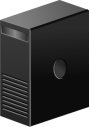 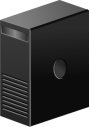 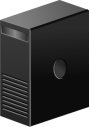 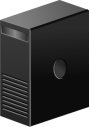 NetWorker CloudBoostArchitecture
500
GB
Linux, Windows
Databases,
Applications,
Files
Guest level backup
Linux, Windows
Oracle, SQL, …
Exchange, SAP,…
Files
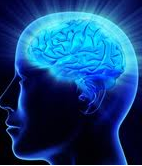 CloudBoost
MetaData
NetWorker
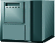 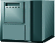 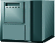 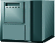 100
GB
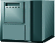 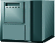 Source
de-duplication
Client direct
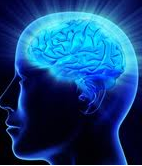 Source
de-duplication
Client direct
1%
1%
1%
LAN
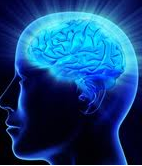 Storage Node
de-duplication
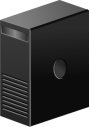 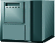 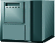 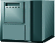 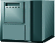 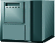 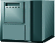 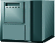 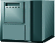 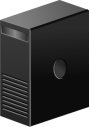 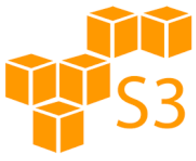 200
GB
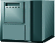 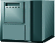 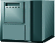 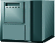 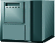 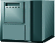 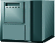 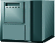 Linux
Storage Node
AIX, Solaris, HP-UX
Files
Databases
Applications
Object Storage
S3 storage
ECS
[Speaker Notes: Cloudboost with Client Direct is not new, it has been supported for Linux Clients since 9.0.1.  What is new in 9.2 is the ability for Windows Clients to now backup directly to object storage, where the CB appliance manages the object store and its metadata.  But NetWorker clients and storage nodes running Windows or Linux can now write data direct to the object store, where only metadata is written to the CloudBoost appliance.

This Client Direct workflow is now enabled by Windows clients using a new CB DLL that is integrated with the NetWorker Client, enabling them to perform CB client side deduplication, compression and encryption.

This improves overall NetWorker Cloudboost performance by about 3X (CB using ‘proxy’ or appliance based IO gets ~200 MB/sec, Client Direct gets ~650 MB/sec per appliance because of distributed IO).  If the infrastructure permits, additional performance can be gained by adding multiple CB appliances.

PSR results show that Windows and Linux CB Direct Clients perform at nearly the same speeds.

As a reminder, backups go direct to object storage.  In the case of AWS we go direct to S3, and can scale to 6 PB of storage per appliance, giving you excellent deployment flexibility for lift and shift or in-cloud work-loads.

This is a great deployment flexibility option for any customer looking at CB for LTR, direct writes to object storage for backup, or cloning workflows to cloud.  As well as in-cloud deployments at Amazon or Azure for example.  We are also seeing accelerated adoption of CB by Virtustream customers as well as on premise ECS.]
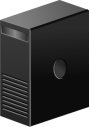 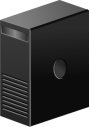 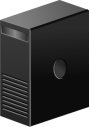 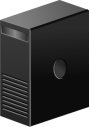 NetWorker CloudBoostArchitecture
500
GB
Pros
Cost effective
Reasonable backup performance
Source de-duplication
Remote backup (requires proper sizing)
Linux, Windows
Databases,
Applications,
Files
Guest level backup
Linux, Windows
Oracle, SQL, …
Exchange, SAP,…
Files
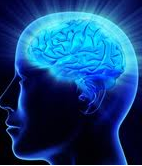 CloudBoost
MetaData
NetWorker
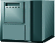 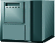 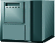 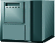 100
GB
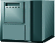 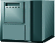 Source
de-duplication
Client direct
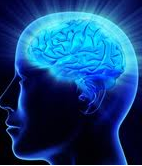 Source
de-duplication
Client direct
1%
1%
1%
LAN
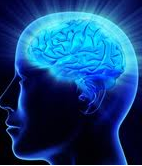 Source
de-duplication
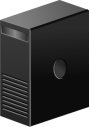 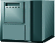 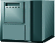 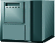 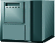 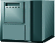 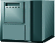 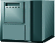 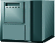 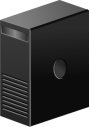 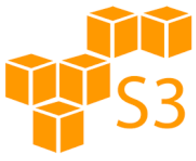 200
GB
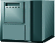 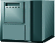 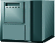 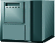 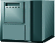 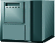 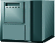 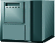 Linux
Storage Node
AIX, Solaris, HP-UX
Files
Databases
Applications
Object Storage
S3 storage
ECS
[Speaker Notes: Cloudboost with Client Direct is not new, it has been supported for Linux Clients since 9.0.1.  What is new in 9.2 is the ability for Windows Clients to now backup directly to object storage, where the CB appliance manages the object store and its metadata.  But NetWorker clients and storage nodes running Windows or Linux can now write data direct to the object store, where only metadata is written to the CloudBoost appliance.

This Client Direct workflow is now enabled by Windows clients using a new CB DLL that is integrated with the NetWorker Client, enabling them to perform CB client side deduplication, compression and encryption.

This improves overall NetWorker Cloudboost performance by about 3X (CB using ‘proxy’ or appliance based IO gets ~200 MB/sec, Client Direct gets ~650 MB/sec per appliance because of distributed IO).  If the infrastructure permits, additional performance can be gained by adding multiple CB appliances.

PSR results show that Windows and Linux CB Direct Clients perform at nearly the same speeds.

As a reminder, backups go direct to object storage.  In the case of AWS we go direct to S3, and can scale to 6 PB of storage per appliance, giving you excellent deployment flexibility for lift and shift or in-cloud work-loads.

This is a great deployment flexibility option for any customer looking at CB for LTR, direct writes to object storage for backup, or cloning workflows to cloud.  As well as in-cloud deployments at Amazon or Azure for example.  We are also seeing accelerated adoption of CB by Virtustream customers as well as on premise ECS.]
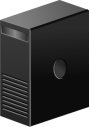 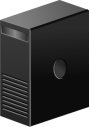 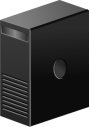 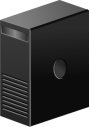 NetWorker CloudBoostArchitecture
500
GB
Linux, Windows
Databases,
Applications,
Files
Guest level backup
Cons
Poor restore performance
More complicated implementation than Data Domain
Linux, Windows
Oracle, SQL, …
Exchange, SAP,…
Files
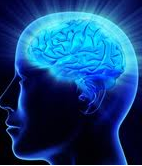 CloudBoost
MetaData
NetWorker
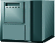 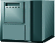 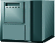 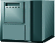 100
GB
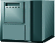 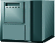 Source
de-duplication
Client direct
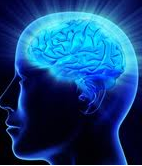 Source
de-duplication
Client direct
1%
1%
1%
LAN
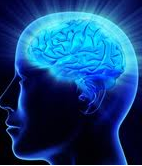 Source
de-duplication
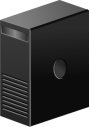 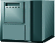 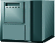 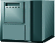 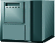 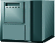 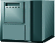 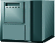 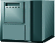 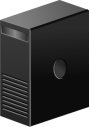 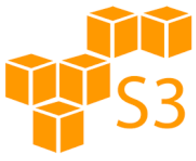 200
GB
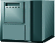 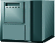 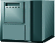 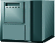 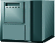 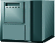 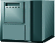 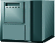 Linux
Storage Node
AIX, Solaris, HP-UX
Files
Databases
Applications
Object Storage
S3 storage
ECS
[Speaker Notes: Cloudboost with Client Direct is not new, it has been supported for Linux Clients since 9.0.1.  What is new in 9.2 is the ability for Windows Clients to now backup directly to object storage, where the CB appliance manages the object store and its metadata.  But NetWorker clients and storage nodes running Windows or Linux can now write data direct to the object store, where only metadata is written to the CloudBoost appliance.

This Client Direct workflow is now enabled by Windows clients using a new CB DLL that is integrated with the NetWorker Client, enabling them to perform CB client side deduplication, compression and encryption.

This improves overall NetWorker Cloudboost performance by about 3X (CB using ‘proxy’ or appliance based IO gets ~200 MB/sec, Client Direct gets ~650 MB/sec per appliance because of distributed IO).  If the infrastructure permits, additional performance can be gained by adding multiple CB appliances.

PSR results show that Windows and Linux CB Direct Clients perform at nearly the same speeds.

As a reminder, backups go direct to object storage.  In the case of AWS we go direct to S3, and can scale to 6 PB of storage per appliance, giving you excellent deployment flexibility for lift and shift or in-cloud work-loads.

This is a great deployment flexibility option for any customer looking at CB for LTR, direct writes to object storage for backup, or cloning workflows to cloud.  As well as in-cloud deployments at Amazon or Azure for example.  We are also seeing accelerated adoption of CB by Virtustream customers as well as on premise ECS.]
ECS / S3 as backup media with source de-deduplication
NetWorker treats S3 backup media as any other
Data Domain
Disk
Tape
We can clone
S3 backups to other media (Data Domain, disk, tape)
Any other backups to S3 media
Block Based BackupFiles / HyperV / Exchange
A method of backup and recovery for millions of files in seconds / minutes

NetWorker
Block Based Backup
NetWorker Block Based BackupWhat environment was backuped?
Type of protected data: 		Files
Number of files: 			10 millions
Size of single file:			1024 bytes
Size of all files (10mln):		10 GB
Size of protected disk:		60 GB
Content of each file:        		Random text
Protected data: 		FilesNumber of files: 	10 millionsSize of single file:	1024 bytesSize of all files (10mln):	10 GBSize of protected disk	60 GBContent of each file:        	Random text
NetWorker Block Based BackupFirst backup results
Full backup results:
Backup time:		11 min 54 sec (714 sec)
Backuped data:		60 GB
Backup speed:		84 MB/s
Backup limitation:		disk speed of 										protected machine
Protected data: 		FilesNumber of files: 	10 millionsSize of single file:	1024 bytesSize of all files (10mln):	10 GBSize of protected disk	60 GBContent of each file:        	Random text
NetWorker Block Based Backup2nd and further  backup results
Second and further backups results after modifying 30 000 files   :    56 sec
Protected data: 		FilesNumber of files: 	10 millionsSize of single file:	1024 bytesSize of all files (10mln):	10 GBSize of protected disk	60 GBContent of each file:        	Random text
NetWorker Block Based Backup2nd and further  backup results
Immediate backup

No load of protected machine

No performance limitations
Second and further backup results after modifying 30 000 files   :    56 sec
Protected data: 		FilesNumber of files: 	10 millionsSize of single file:	1024 bytesSize of all files (10mln):	10 GBSize of protected disk	60 GBContent of each file:        	Random text
NetWorker Block Based BackupFull system recovery results
Full system recovery results:
Recovery time:		16 min 40 sec (1000 sec)
Recovered data:		60 GB
Recovery speed:		60 MB/s
Recovery limitation:	disk at target Data Domain model
Protected data: 		FilesNumber of files: 	10 millionsSize of single file:	1024 bytesSize of all files (10mln):	10 GBSize of protected disk	60 GBContent of each file:        	Random text
NetWorker Block Based BackupFull system recovery results
Single file recovery results:
Recovery time:		9 seconds
Recovery limitation:	no limitation
Protected data: 		FilesNumber of files: 	10 millionsSize of single file:	1024 bytesSize of all files (10mln):	10 GBSize of protected disk	60 GBContent of each file:        	Random text
NetWorker Block Based BackupFull system recovery results
Immediate recovery

No bottleneck

Recovery
Full file system
Single file
Single file recovery results:
Recovery time:		9 seconds
Recovery limitation:	no limitation
First backup
NetWorker sends 
to Data Domain device
only new, de-duplicated data
Data
Domain
Backup
Device
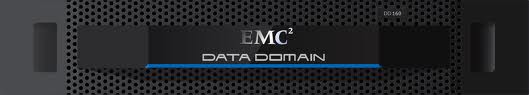 NetWorker
Client
1
GB
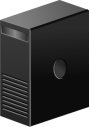 or
During the full backup
NetWorker reads
the whole disk:
block after block
In this example
NetWorker reads
whole 60GB in disk E:\
60
GB
Disk
Backup
Device
NetWorker sends 
to disk device
all data
60
GB
File system on disk E:\ divided for blocks
Number of files does not matter
Protected file system
After each backup
NetWorker zeros  CBT bitmap kept in memory
It means all the blocks on disk are clean, not changed since the last backup
File system on disk E:\ divided for blocks
Number of files does not matter
Protected file system
0
0
0
0
0
0
0
0
0
0
0
0
0
0
0
0
CBT bit map of disk blocks in memory
During normal work of file system on disk E:\
If block on disk is changed, NetWorker also changes corresponding bit in CBT bit map in memory
File system on disk E:\ divided for blocks
Number of files does not matter
Protected file system
0
0
0
1
0
0
0
1
1
0
0
0
0
0
1
0
CBT bit map of disk blocks in memory
Incremental backup
2nd  and further
backups
NetWorker sends 
to Data Domain device
only new, de-duplicated data
Data
Domain
Backup
Device
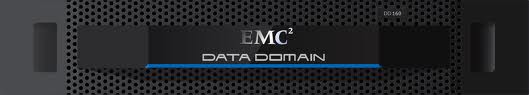 NetWorker
Client
1
GB
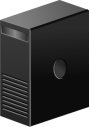 or
During the incremental backup
NetWorker reads
only changed blocks
since last backup
In the example below
NetWorker reads
grey (changed) blocks
3
GB
Disk
Backup
Device
NetWorker sends 
to disk device
all data
3
GB
Disk E:\ divided for blocks
Number of files does not matter
Protected file system
0
0
0
1
0
0
0
1
1
0
0
0
0
0
1
0
CBT bit map of disk blocks in memory
2nd  and further
backups
NetWorker sends 
to Data Domain device
only new, de-duplicated data
Data
Domain
Backup
Device
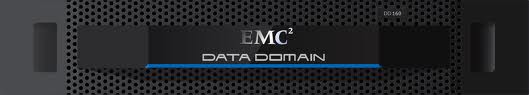 NetWorker
Client
1
GB
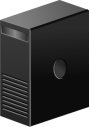 or
Every backup is FULL!
During the incremental backup
NetWorker reads
only changed blocks
since last backup
In the example below
NetWorker reads
grey (changed) blocks
3
GB
Disk
Backup
Device
NetWorker sends 
to disk device
all data
3
GB
Disk E:\ divided for blocks
Number of files does not matter
Protected file system
0
0
0
1
0
0
0
1
1
0
0
0
0
0
1
0
CBT bit map of disk blocks in memory
NetWorkerWhat can I expect?
Speed
400 – 2000 VMs FULL backup per hour
6TB/h per hour from single server at my customer
Starting VMs with speed 20 000 to 80 000 IOps
Security
Lock backups for defined time
Ransmoware/hacker protection
Cyber Security
Easy management
Any media
Any number of backup copies
Different retention per copy
Single policy
Restore from any copy
MS SQL
MSSQL – NetWorker admin co-operation
MSSQL admin can
Additionally  backup
Restore any time
Restore database
Restore table
FULL MSSQL GUI
Centralised management
Single backup server
Recommended VM
Easy fail-over using Virtualisation tools
Single console
Security
Self-described media
If we have  media we can always restore
Freedom
Any architecture
Any database /
application
Small / large environment
OfferDetails
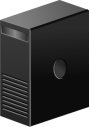 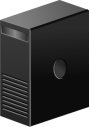 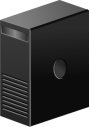 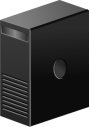 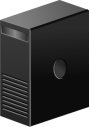 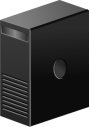 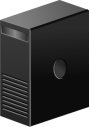 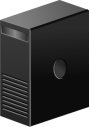 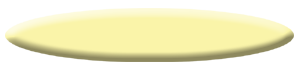 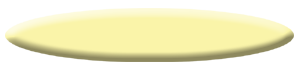 SAN
SAN
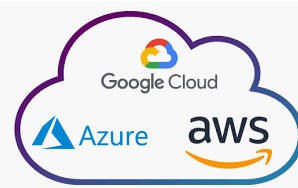 Site B
Site A
Linux, UNIX, Windows
Linux, UNIX, Windows
Applications,
Databases,
Applications,
Databases,
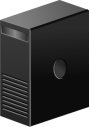 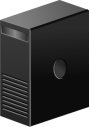 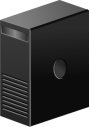 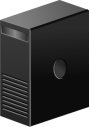 LAN
LAN
VM
App
VM
App
DBs
DBs
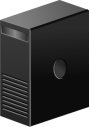 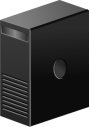 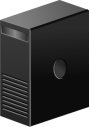 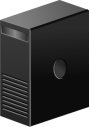 NetWorker
Server
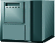 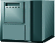 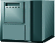 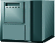 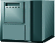 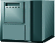 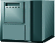 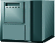 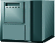 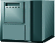 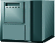 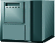 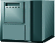 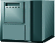 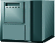 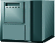 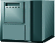 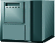 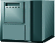 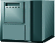 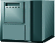 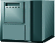 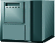 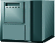 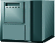 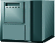 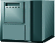 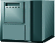 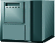 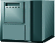 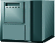 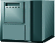 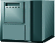 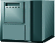 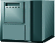 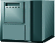 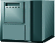 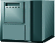 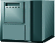 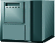 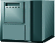 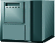 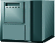 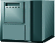 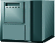 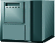 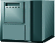 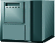 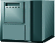 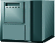 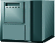 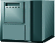 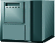 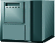 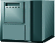 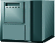 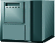 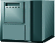 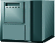 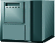 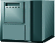 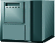 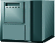 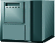 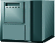 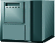 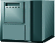 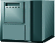 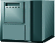 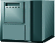 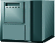 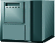 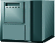 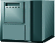 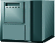 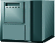 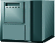 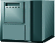 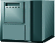 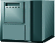 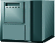 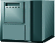 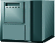 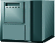 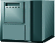 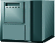 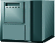 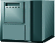 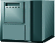 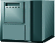 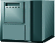 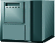 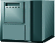 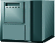 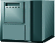 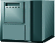 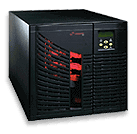 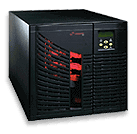 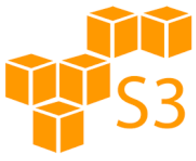 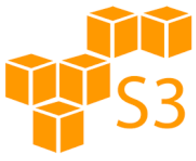 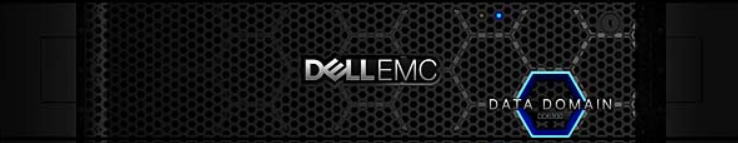 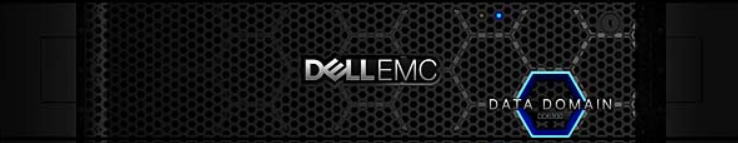 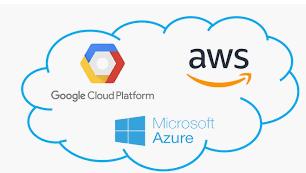 Data Domain
Data Domain
Tape
library
Tape
library
Disk
system
Disk
system
Current
Add on
100TB
300TB
100TB to protect
300TB to protect
…
…
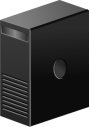 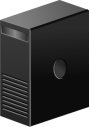 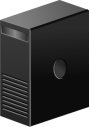 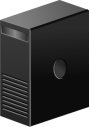 25 servers
50 processors
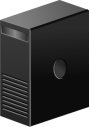 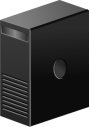 75 servers
150 processors
Databases
Files
VMware
Databases
Files
HyperV
1000 VMs
Oracle
MSSQL
Exchange
MongoDB
Maria
20 mln files
?? VMs
MSSQL
20 mln files
Current
Scenario 1
Extension current DD
NetWorker
100TB
100TB to protect
…
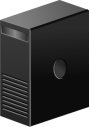 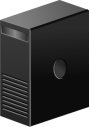 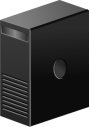 25 servers
50 processors
Databases
Files
VMware
1000 VMs
Oracle
MSSQL
Exchange
MongoDB
Maria
20 mln files
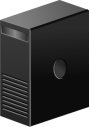 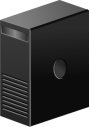 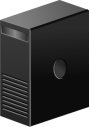 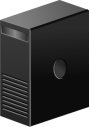 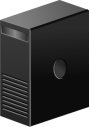 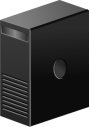 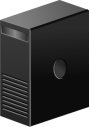 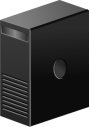 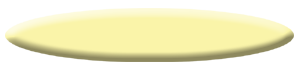 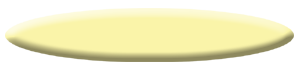 SAN
SAN
100TB
Site B
Site A
Linux, UNIX, Windows
Linux, UNIX, Windows
Applications,
Databases,
Applications,
Databases,
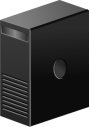 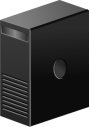 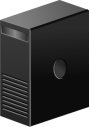 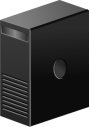 LAN
LAN
VM
App
VM
App
DBs
DBs
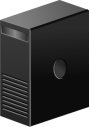 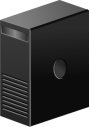 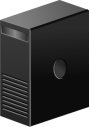 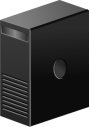 NetWorker
Server
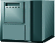 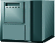 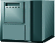 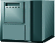 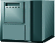 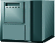 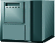 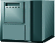 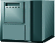 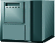 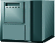 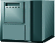 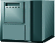 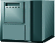 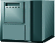 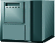 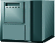 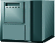 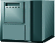 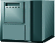 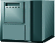 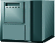 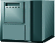 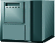 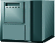 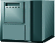 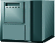 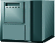 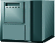 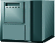 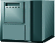 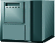 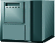 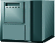 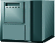 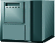 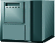 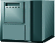 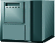 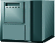 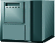 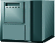 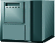 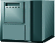 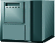 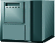 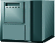 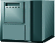 180TB
163TiB
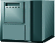 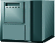 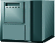 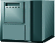 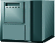 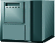 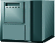 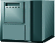 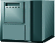 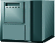 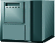 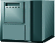 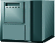 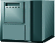 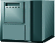 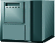 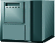 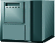 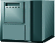 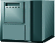 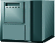 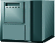 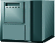 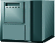 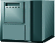 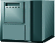 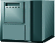 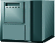 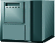 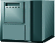 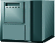 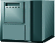 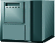 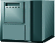 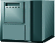 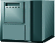 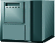 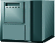 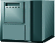 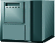 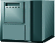 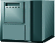 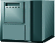 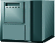 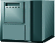 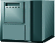 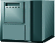 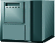 180TB
163TiB
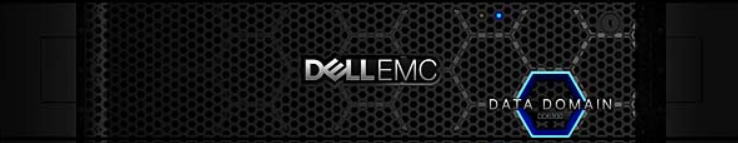 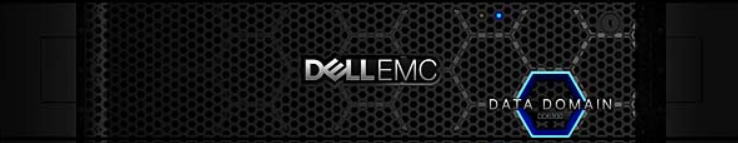 Data Domain
DD 6300
Data Domain
Current
Scenario 2
DD Virtual/physical
NetWorker
100TB
100TB to protect
…
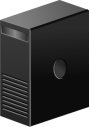 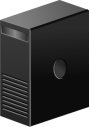 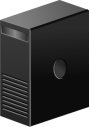 25 servers
50 processors
Databases
Files
VMware
1000 VMs
Oracle
MSSQL
Exchange
MongoDB
Maria
20 mln files
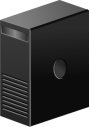 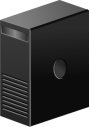 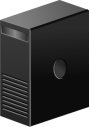 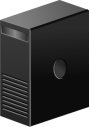 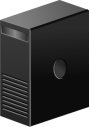 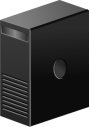 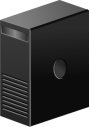 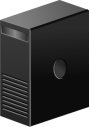 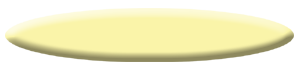 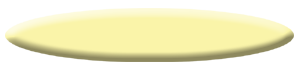 SAN
SAN
100TB
Site B
Site A
Linux, UNIX, Windows
Linux, UNIX, Windows
Applications,
Databases,
Applications,
Databases,
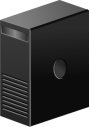 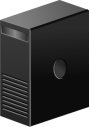 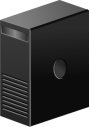 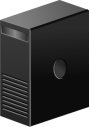 LAN
LAN
VM
App
VM
App
DBs
DBs
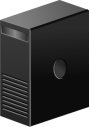 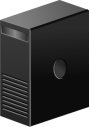 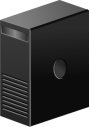 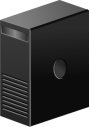 NetWorker
Server
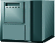 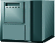 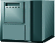 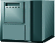 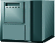 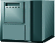 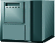 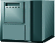 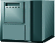 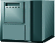 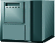 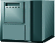 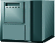 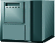 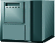 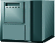 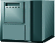 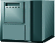 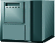 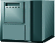 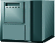 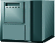 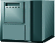 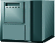 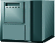 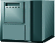 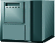 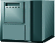 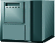 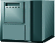 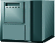 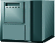 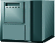 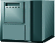 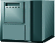 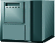 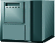 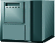 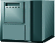 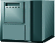 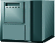 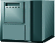 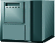 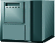 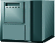 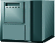 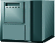 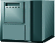 132TB
120TiB
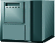 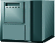 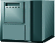 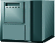 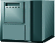 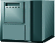 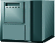 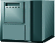 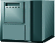 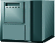 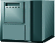 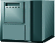 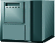 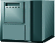 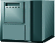 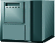 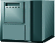 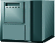 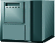 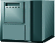 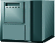 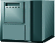 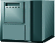 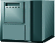 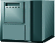 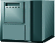 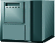 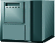 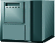 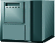 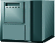 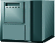 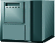 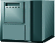 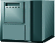 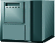 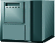 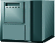 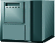 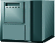 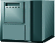 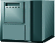 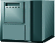 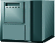 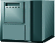 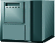 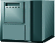 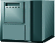 DDVE
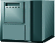 DDVE
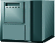 132TB
120TiB
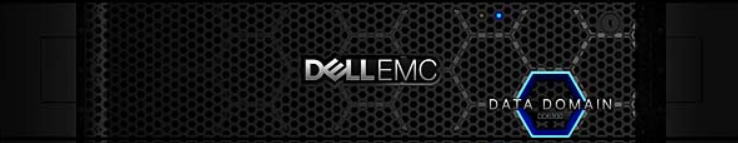 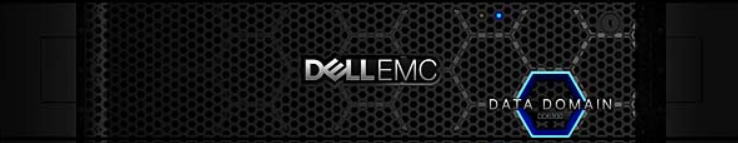 Data Domain
Data Domain
Current
Add on
100TB
300TB
100TB to protect
300TB to protect
…
…
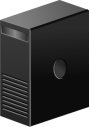 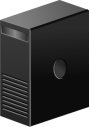 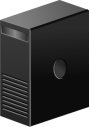 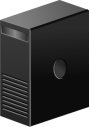 25 servers
50 processors
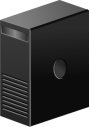 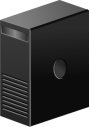 75 servers
150 processors
Databases
Files
VMware
Databases
Files
HyperV
Scenario 3
DD Virtual/physical
NetWorker
1000 VMs
Oracle
MSSQL
Exchange
MongoDB
Maria
20 mln files
?? VMs
MSSQL
20 mln files
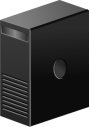 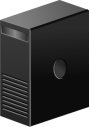 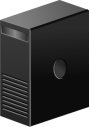 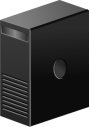 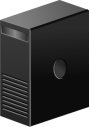 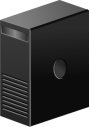 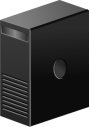 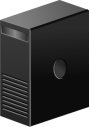 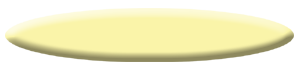 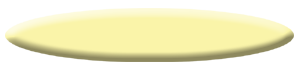 SAN
SAN
100TB
Site B
Site A
Linux, UNIX, Windows
Linux, UNIX, Windows
Applications,
Databases,
Applications,
Databases,
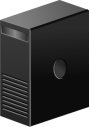 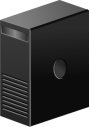 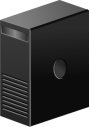 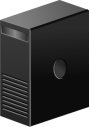 LAN
LAN
VM
App
VM
App
DBs
DBs
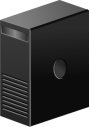 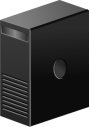 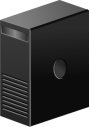 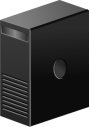 NetWorker
Server
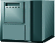 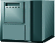 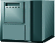 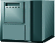 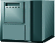 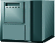 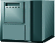 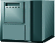 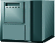 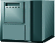 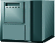 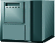 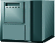 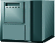 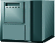 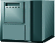 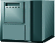 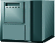 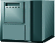 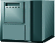 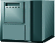 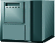 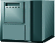 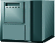 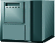 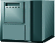 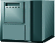 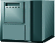 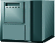 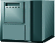 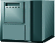 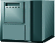 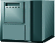 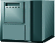 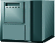 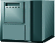 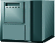 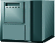 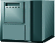 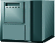 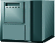 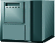 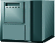 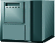 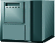 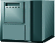 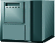 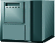 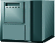 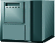 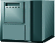 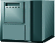 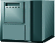 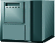 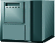 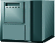 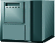 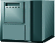 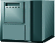 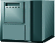 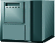 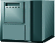 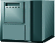 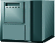 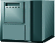 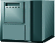 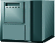 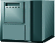 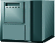 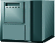 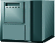 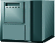 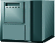 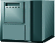 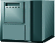 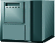 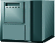 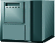 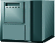 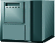 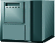 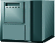 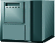 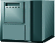 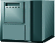 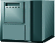 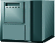 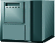 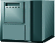 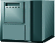 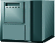 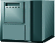 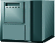 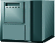 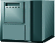 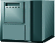 400TB
400TB
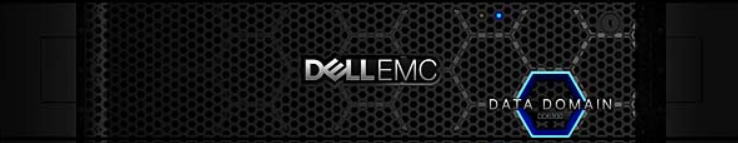 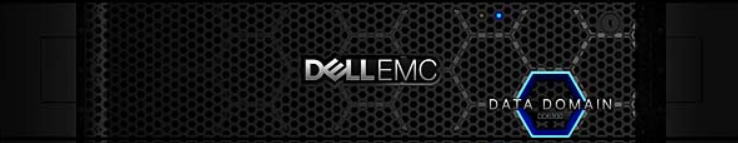 6300/6990
DD6300/6900
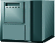 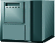 DDVE
DDVE
Current
Add on
100TB
300TB
100TB to protect
300TB to protect
…
…
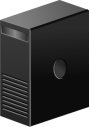 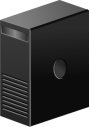 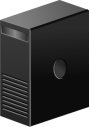 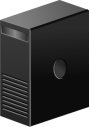 25 servers
50 processors
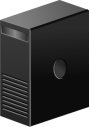 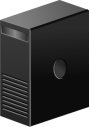 75 servers
150 processors
Scenario 4
DD Virtual/physical
Archive ECS
NetWorker
Databases
Files
VMware
Databases
Files
HyperV
1000 VMs
Oracle
MSSQL
Exchange
MongoDB
Maria
20 mln files
?? VMs
MSSQL
20 mln files
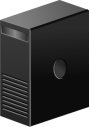 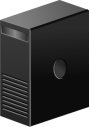 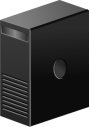 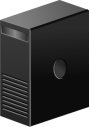 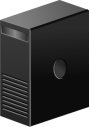 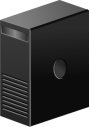 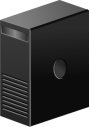 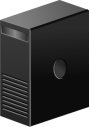 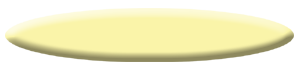 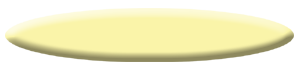 SAN
SAN
100TB
Site B
Site A
Linux, UNIX, Windows
Linux, UNIX, Windows
Applications,
Databases,
Applications,
Databases,
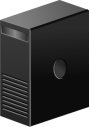 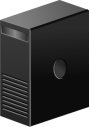 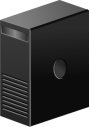 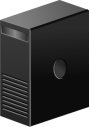 LAN
LAN
VM
App
VM
App
DBs
DBs
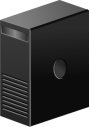 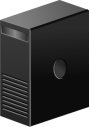 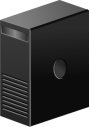 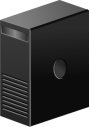 NetWorker
Server
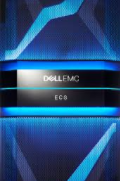 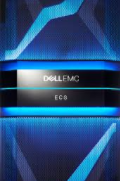 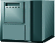 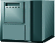 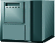 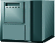 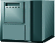 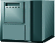 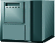 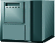 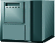 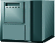 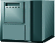 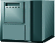 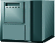 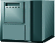 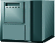 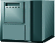 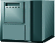 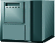 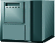 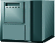 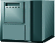 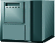 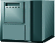 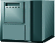 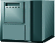 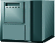 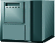 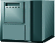 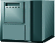 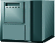 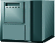 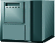 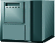 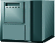 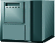 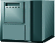 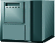 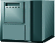 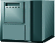 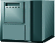 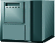 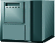 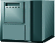 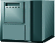 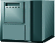 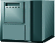 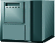 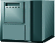 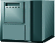 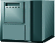 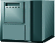 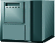 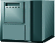 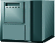 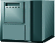 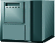 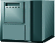 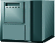 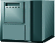 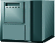 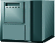 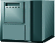 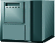 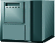 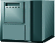 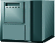 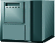 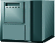 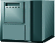 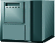 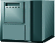 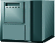 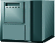 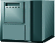 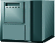 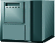 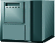 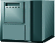 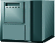 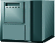 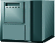 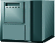 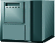 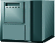 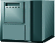 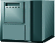 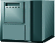 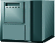 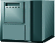 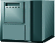 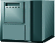 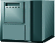 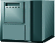 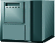 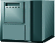 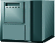 400TB
400TB
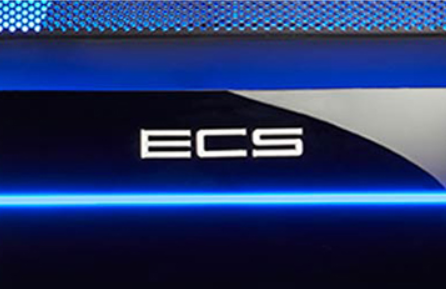 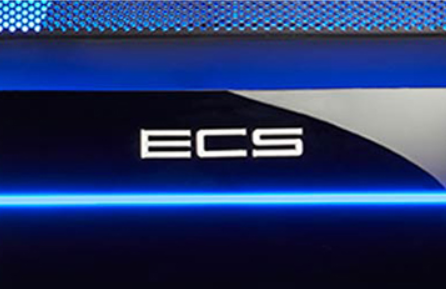 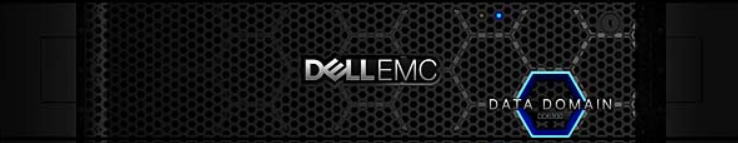 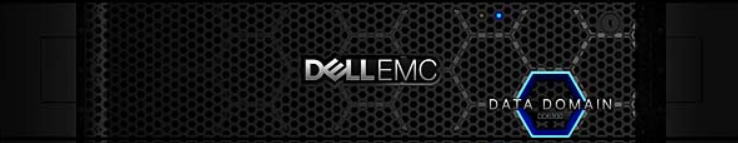 6300/6990
DD6300/6900
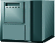 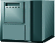 DDVE
DDVE
Current
Add on
100TB
300TB
100TB to protect
300TB to protect
…
…
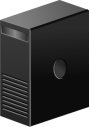 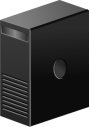 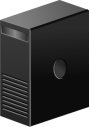 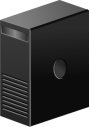 25 servers
50 processors
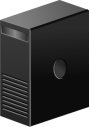 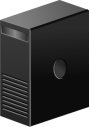 75 servers
150 processors
Databases
Files
VMware
Databases
Files
HyperV
Scenario 3
DD Virtual/physical
NetWorker
1000 VMs
Oracle
MSSQL
Exchange
MongoDB
Maria
20 mln files
?? VMs
MSSQL
20 mln files
Backup software
…
…
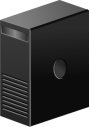 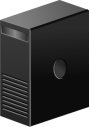 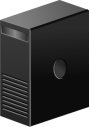 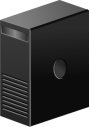 25 servers
50 processors
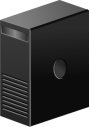 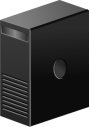 75 servers
150 processors
50 processors DPS4VM
150 processors DPS4VM
Current
100TB
100TB to protect
Backup media
DD6300 132TB
lub
DDVE 96TB
2 kopie
Current
Add on
100TB
300TB
100TB to protect
300TB to protect
Backup media
DD9400 480TB
lub
DDVE 5*96TB
2 kopie
Daniel.Olkowski@dell.com